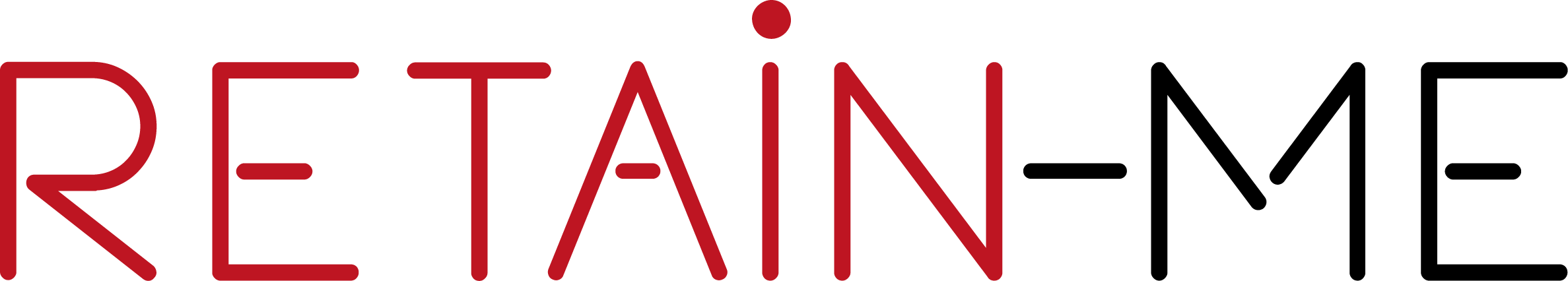 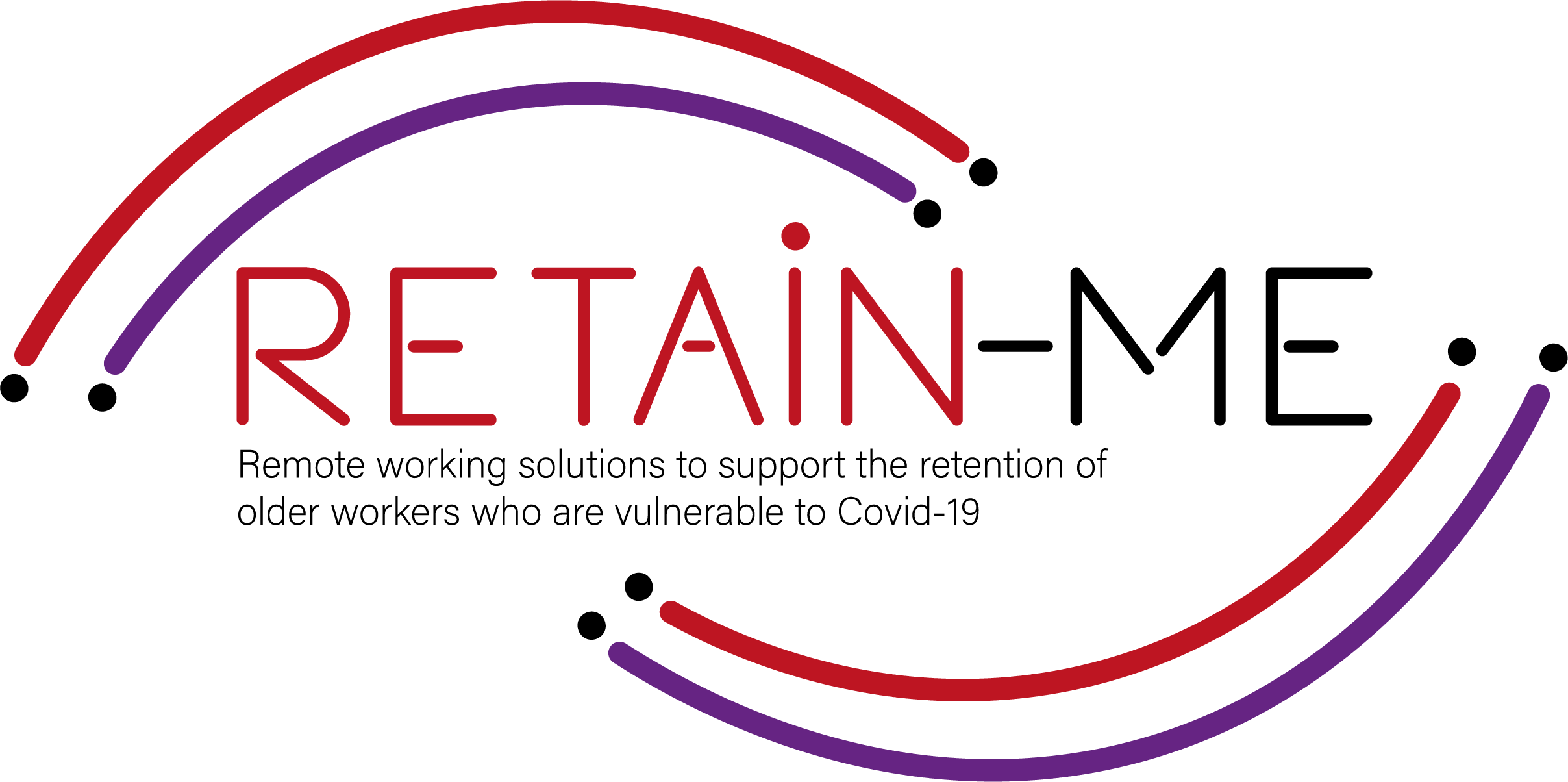 Να γίνεστε πιο προσαρμοστικοί στις αλλαγέςσε ρόλους εργασίας εξ αποστάσεως
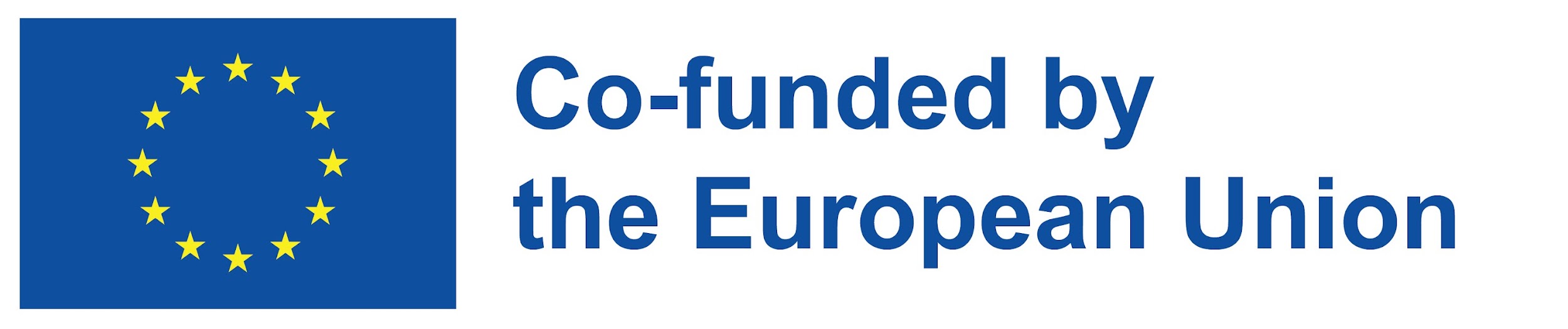 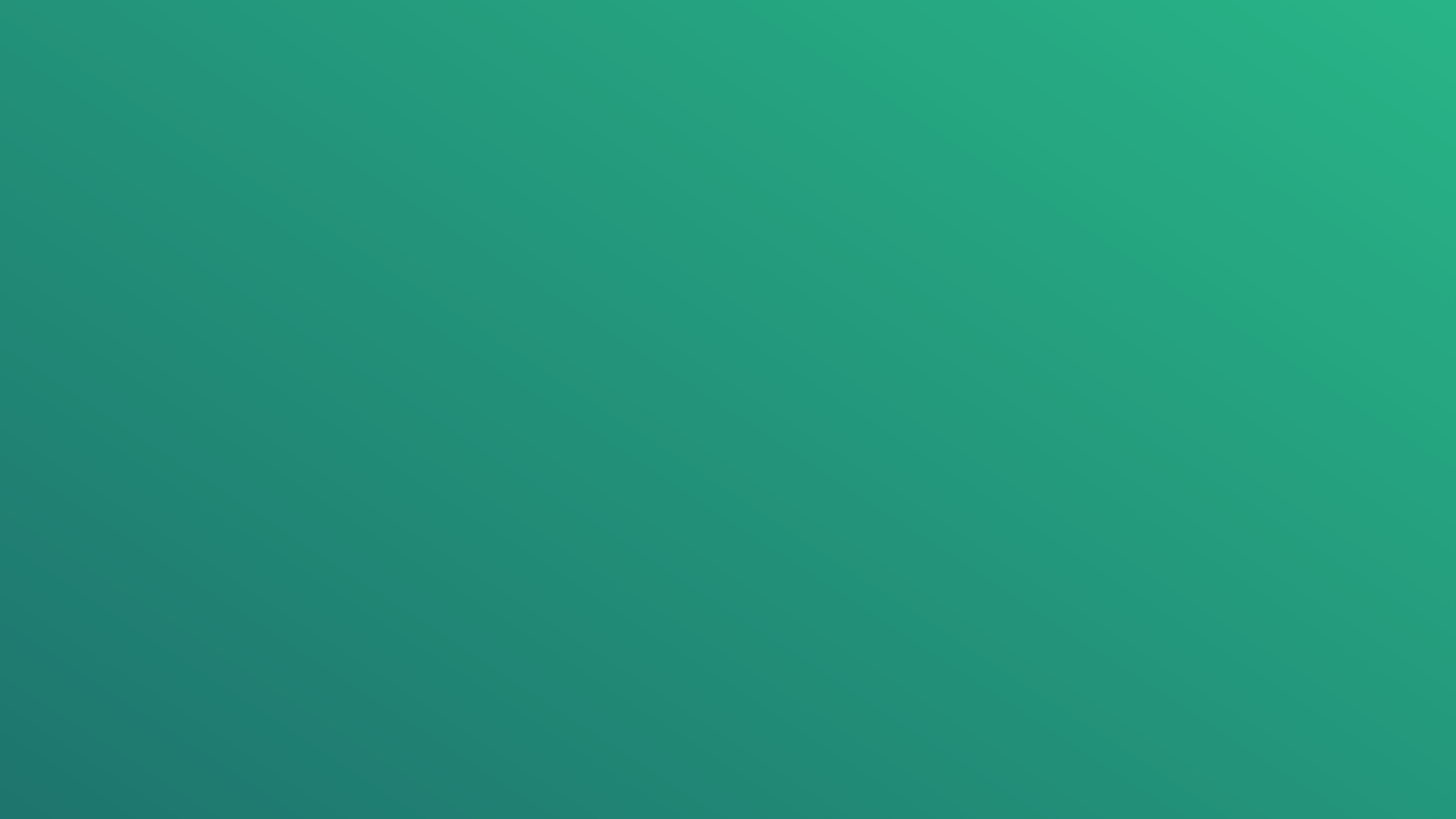 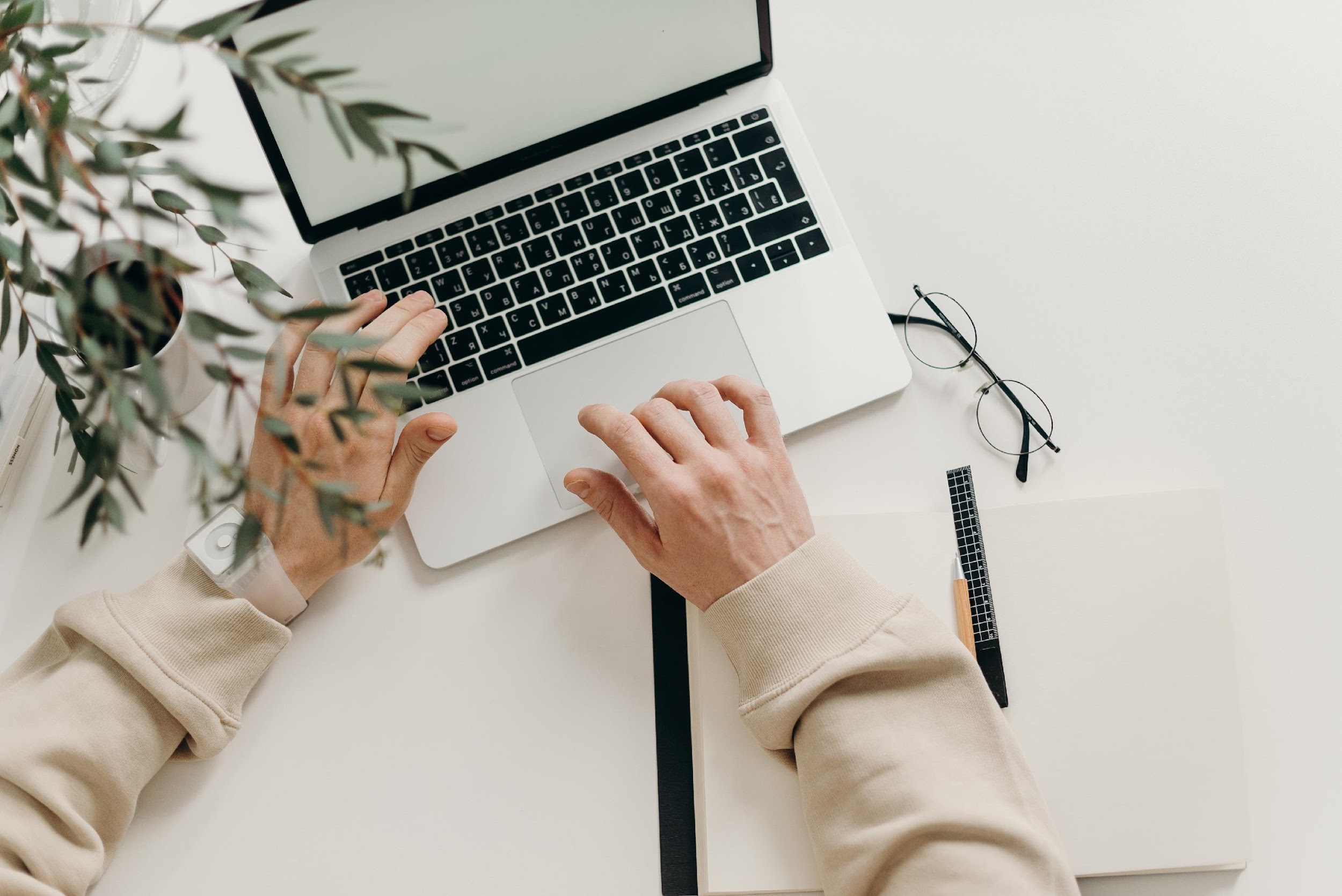 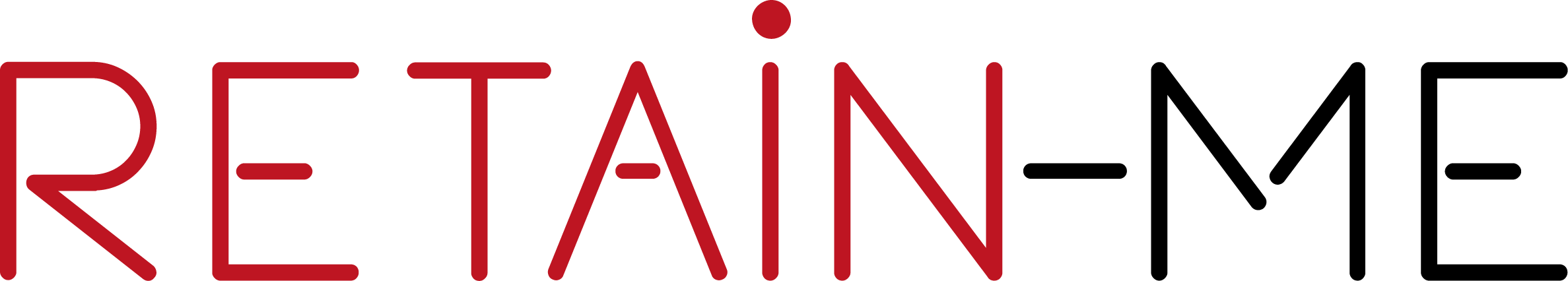 ΔΡΑΣΤΗΡΙΟΤΗΤΑ 1
Ορισμός της απομακρυσμένης εργασίας
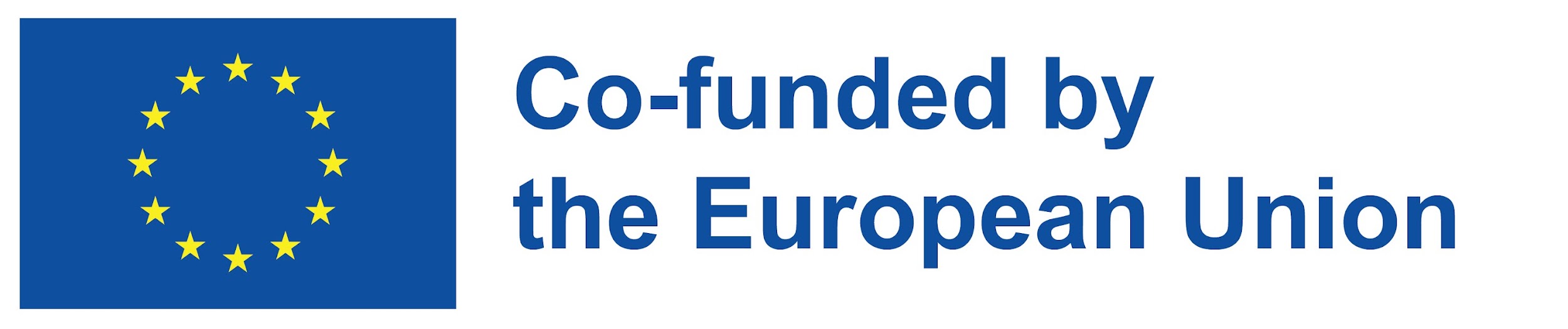 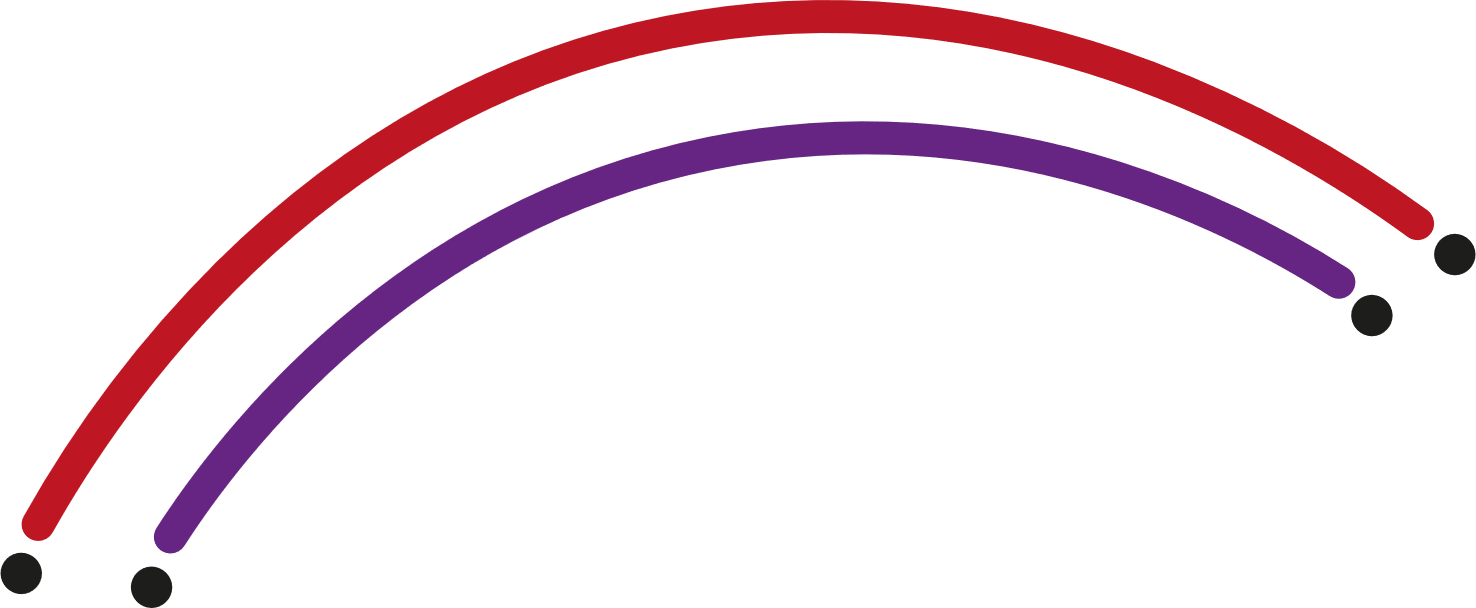 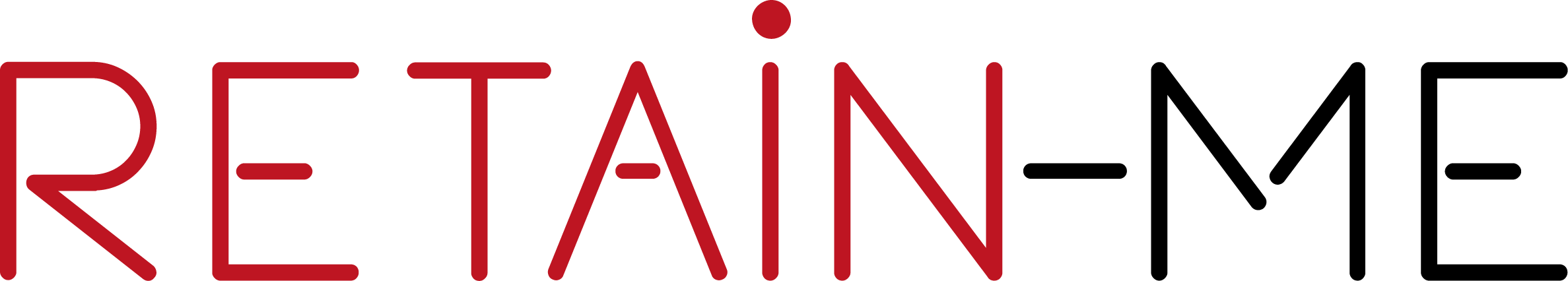 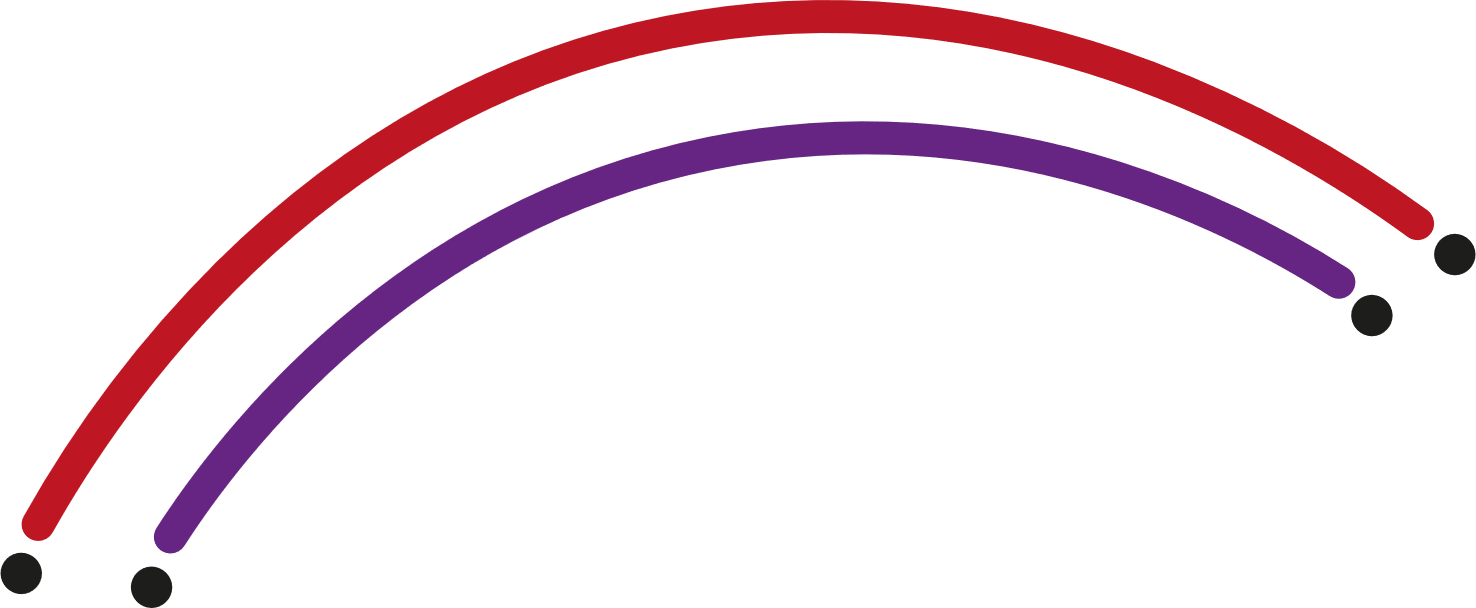 Ορισμός της απομακρυσμένης εργασίας
Τι σημαίνει απομακρυσμένη εργασία;
Μπορείτε να δώσετε ένα παράδειγμα;
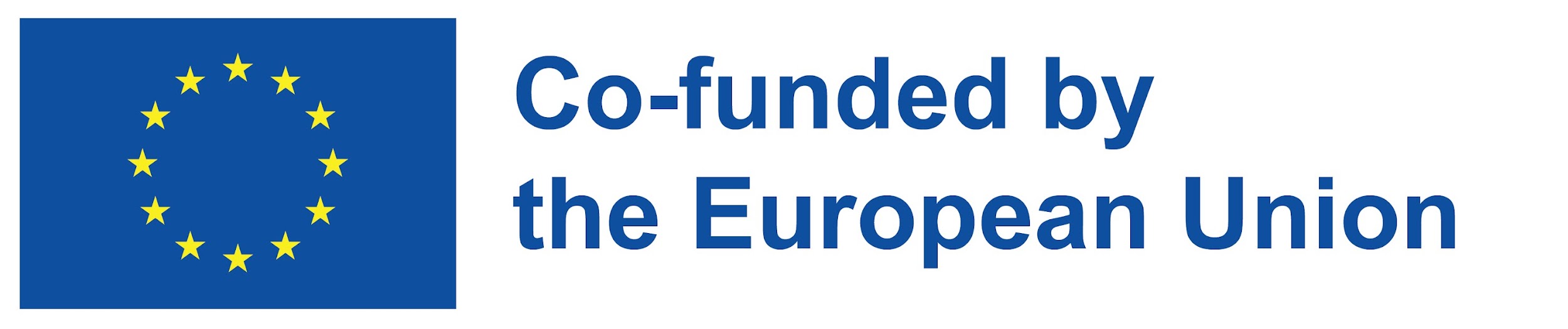 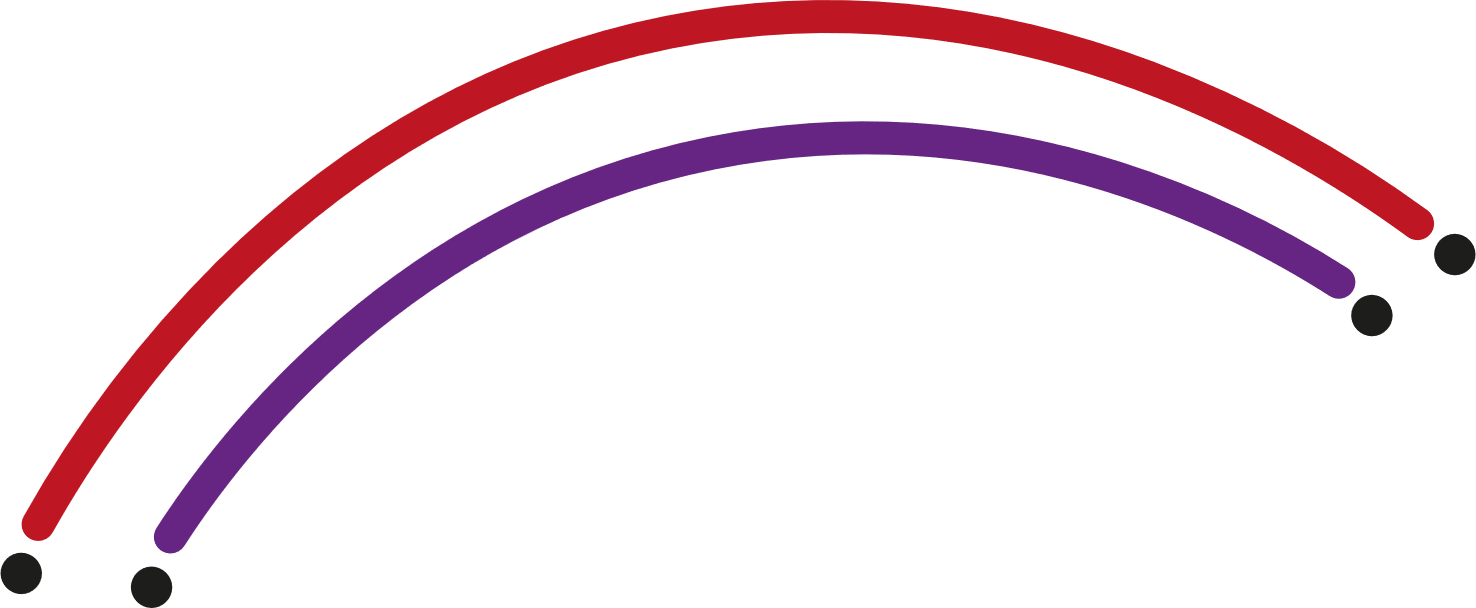 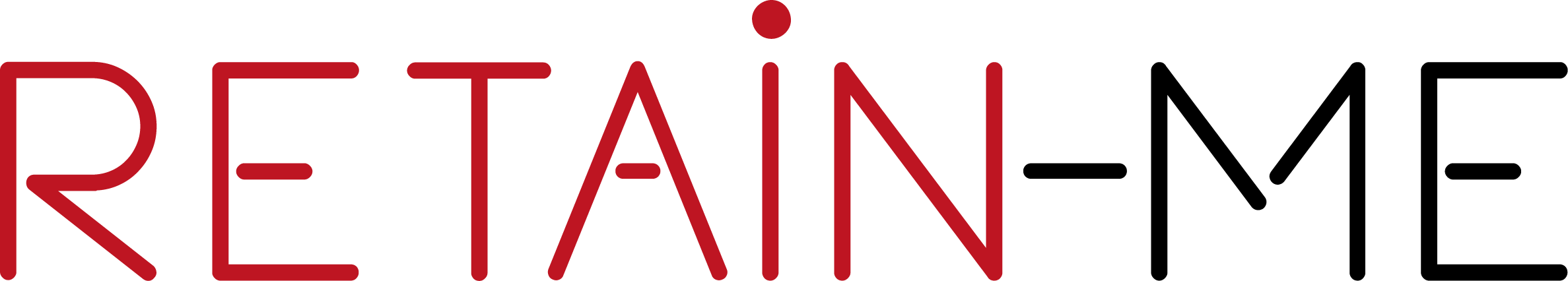 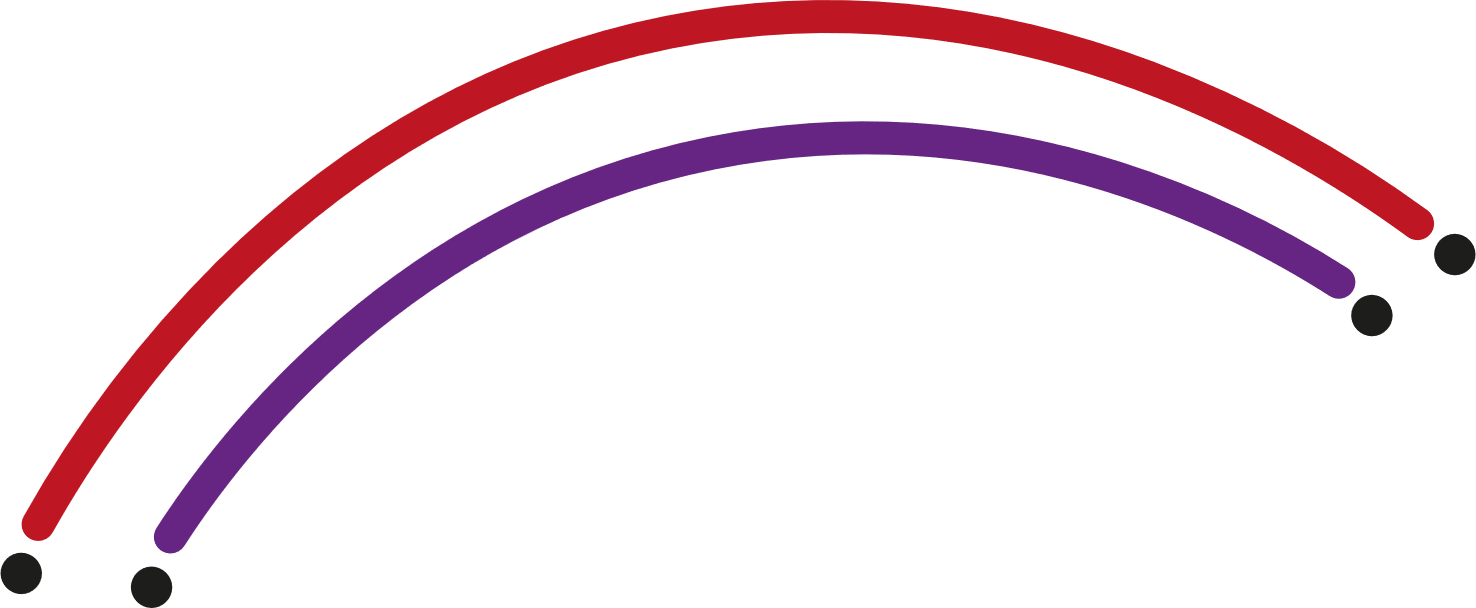 Ορισμός της απομακρυσμένης εργασίας
Όταν εργαζόμαστε εξ αποστάσεως, κάνουμε τη δουλειά μας σε ένα μέρος εκτός της επίσημης τοποθεσίας εργασίας του εργοδότη μας. 
Τέτοια περιβάλλοντα μπορεί να είναι άλλα γραφεία, μια καφετέρια, το σπίτι μας, ένα πάρκο κ.λπ.
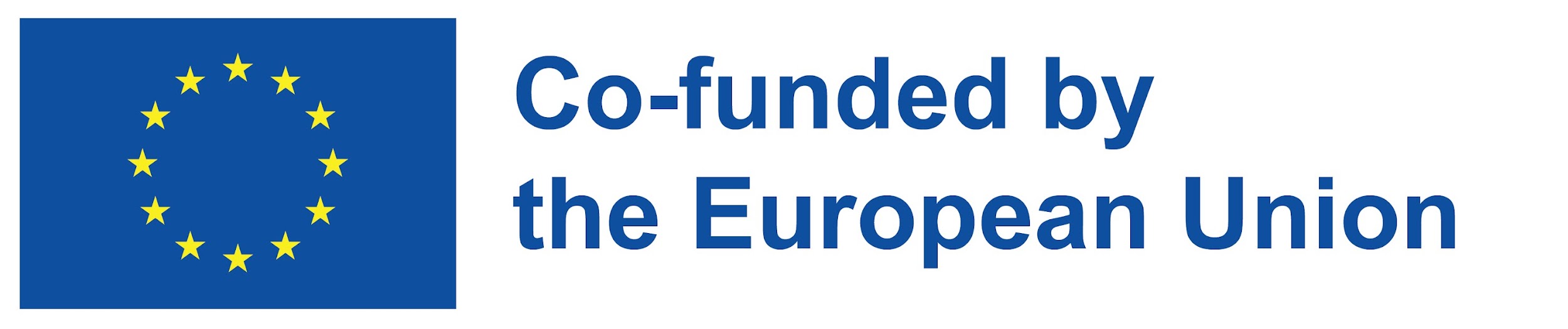 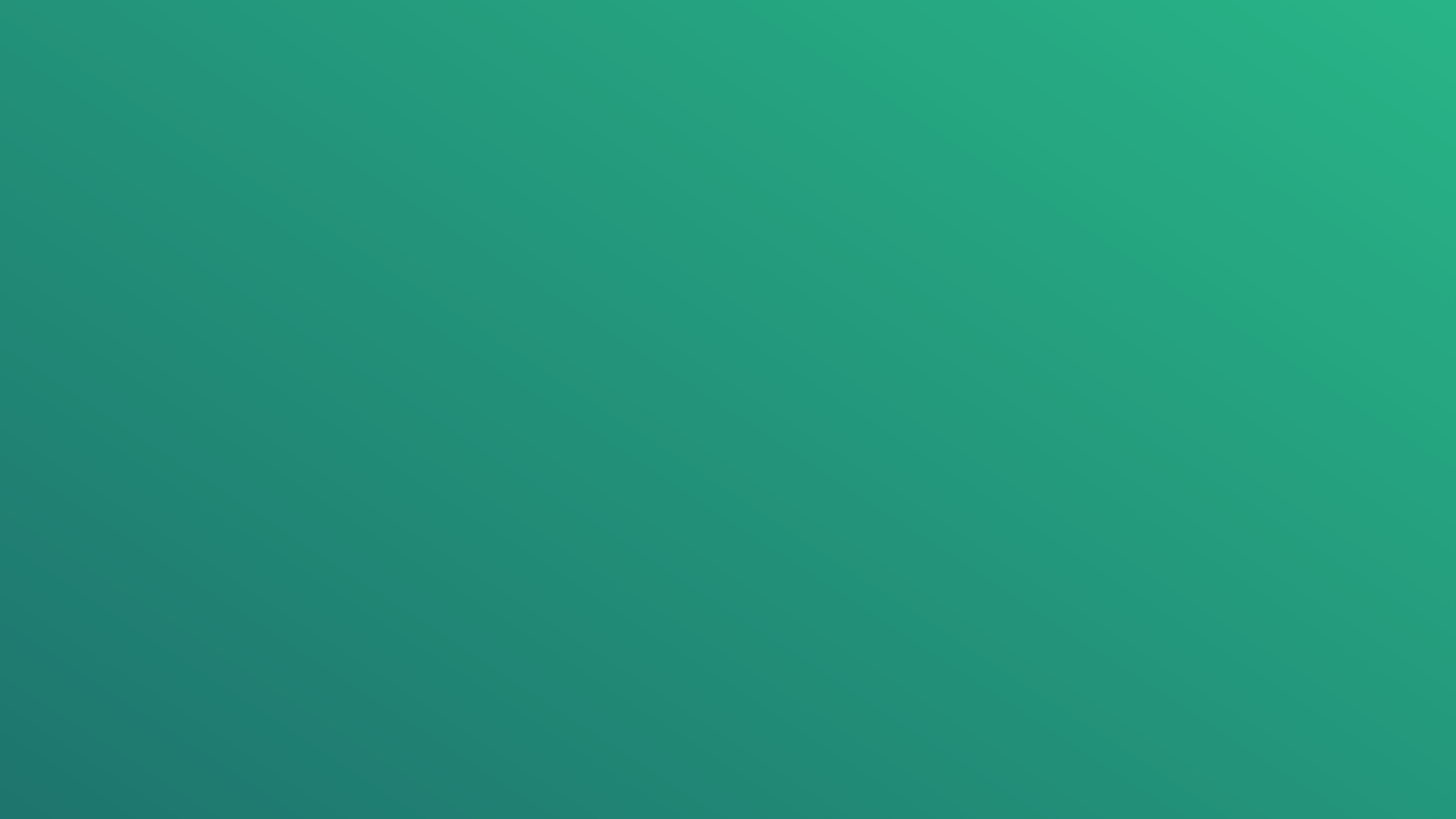 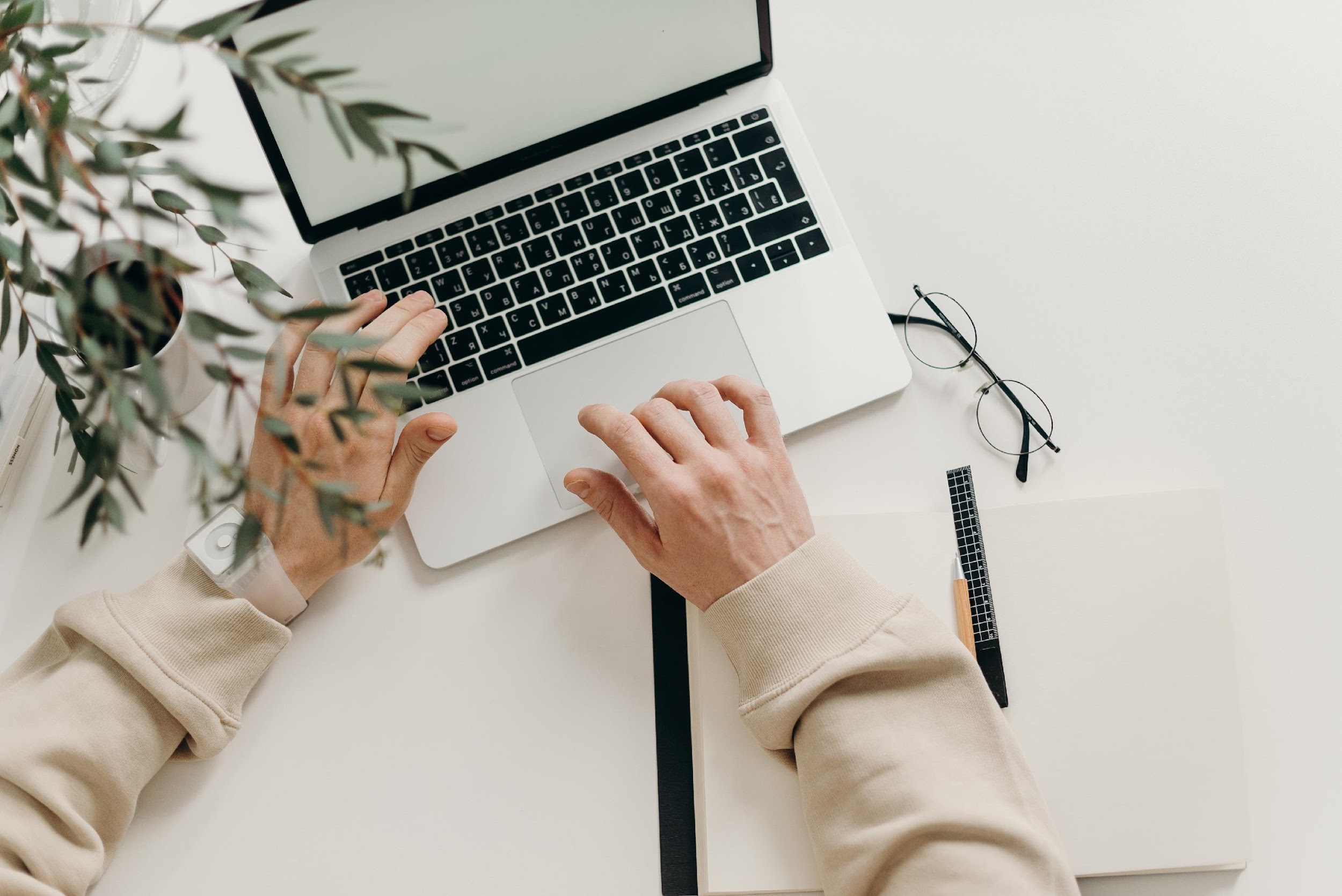 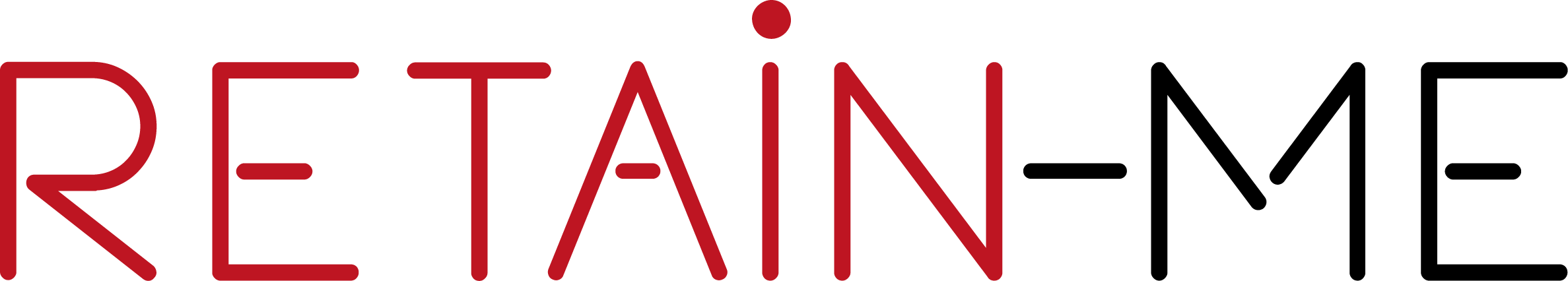 ΔΡΑΣΤΗΡΙΟΤΗΤΑ 2
Οφέλη της απομακρυσμένης εργασίας
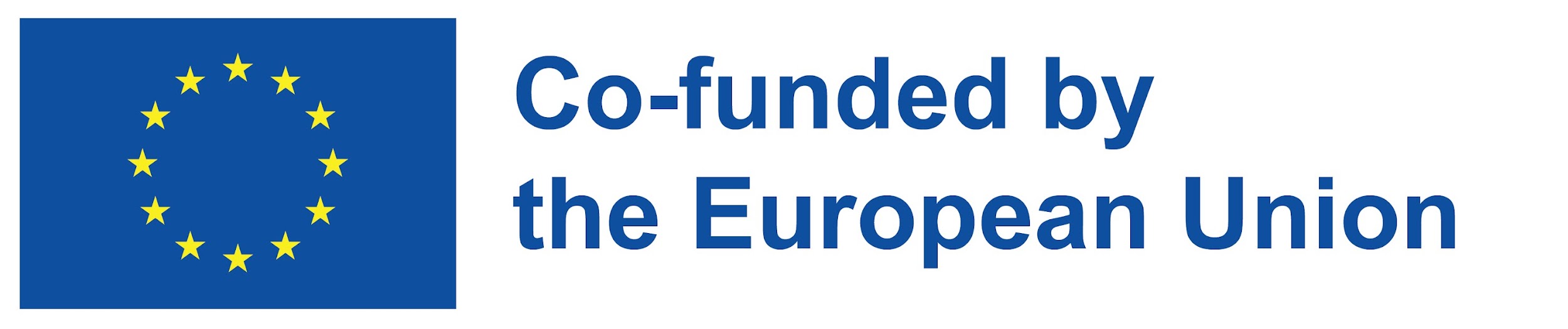 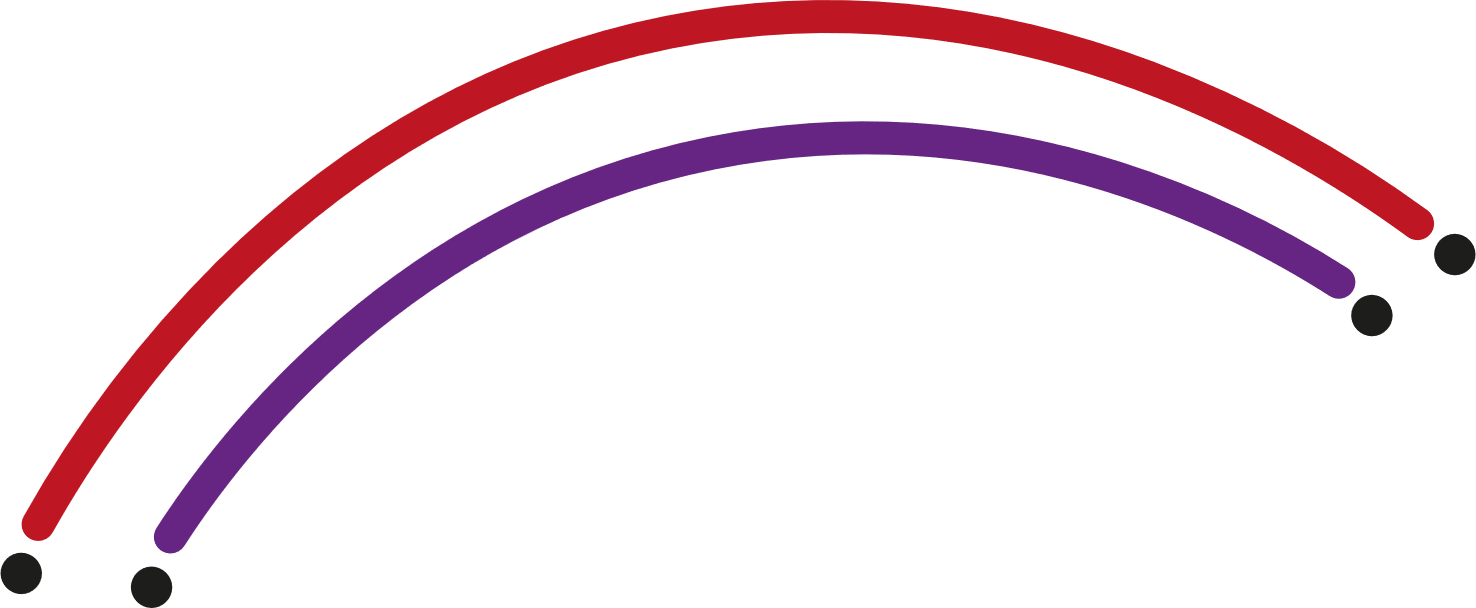 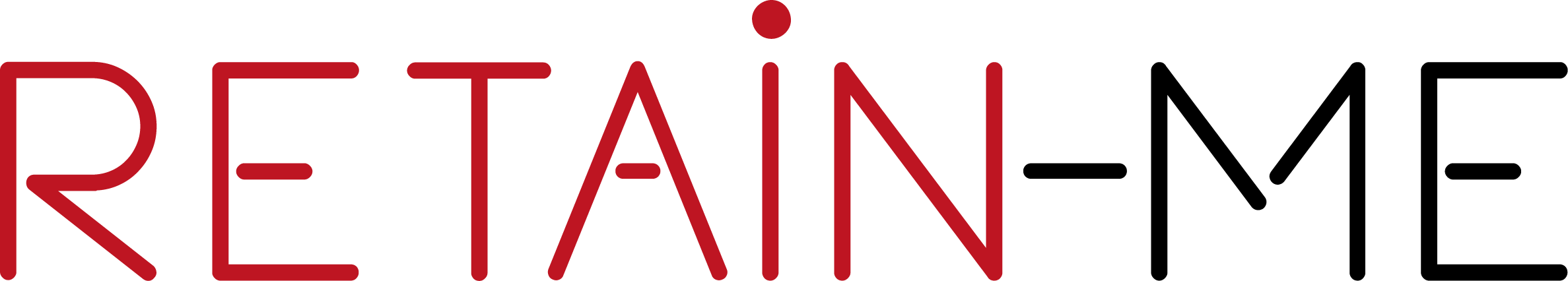 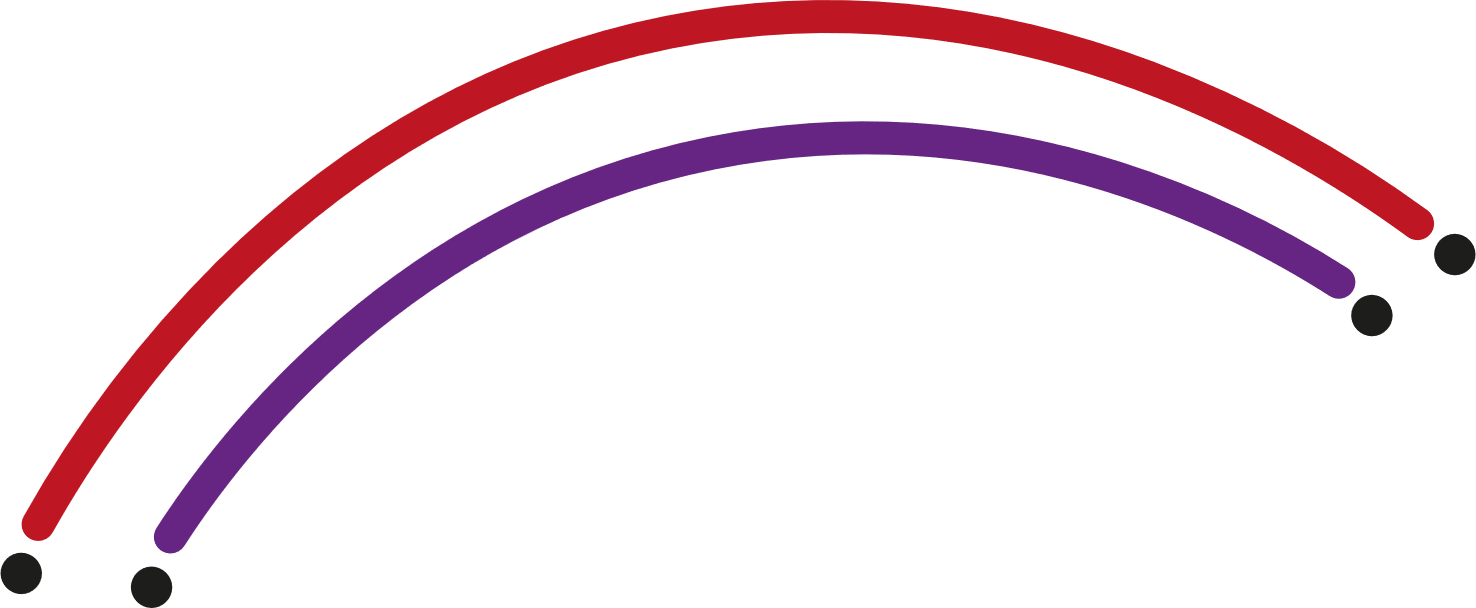 Οφέλη της απομακρυσμένης εργασίας
Υπάρχουν οφέλη από την εργασία από το σπίτι;
Μπορείτε να το διευκρινίσετε.
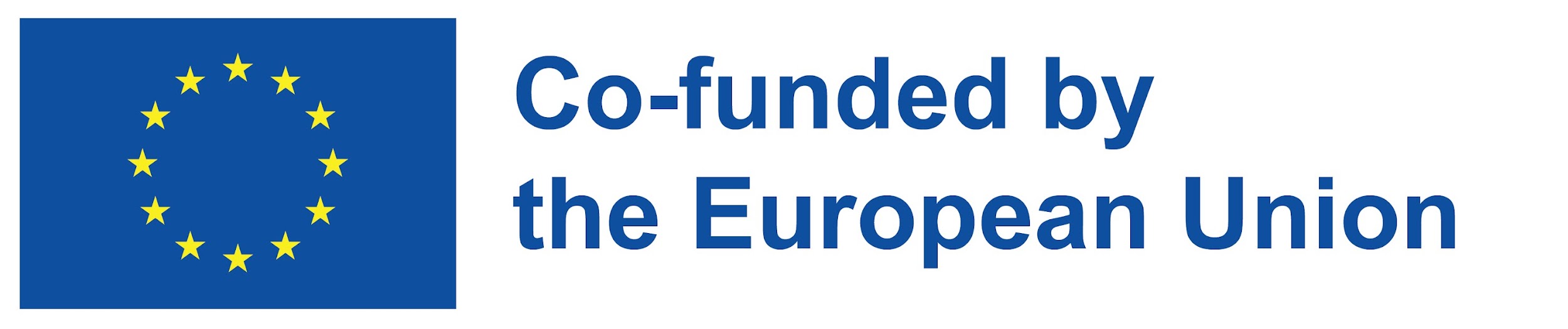 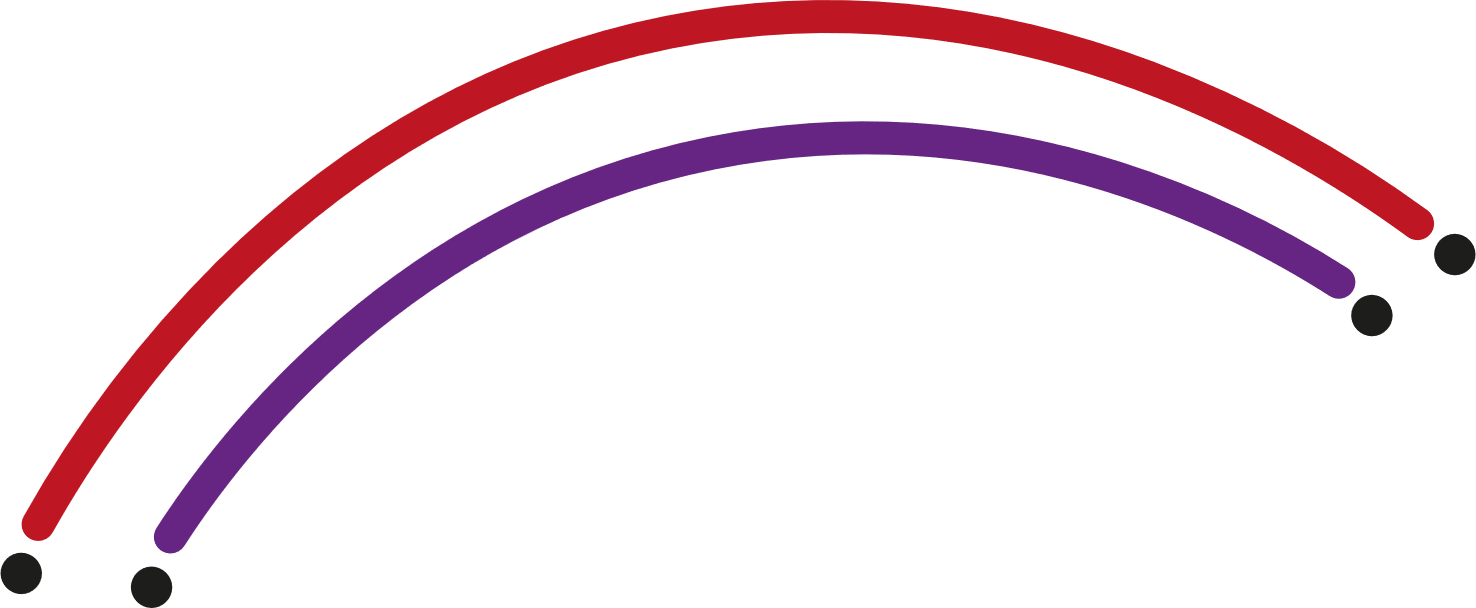 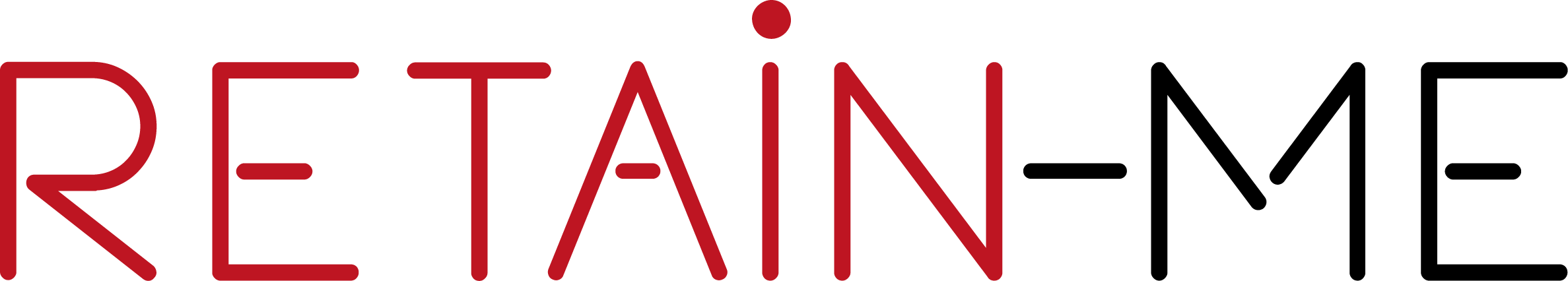 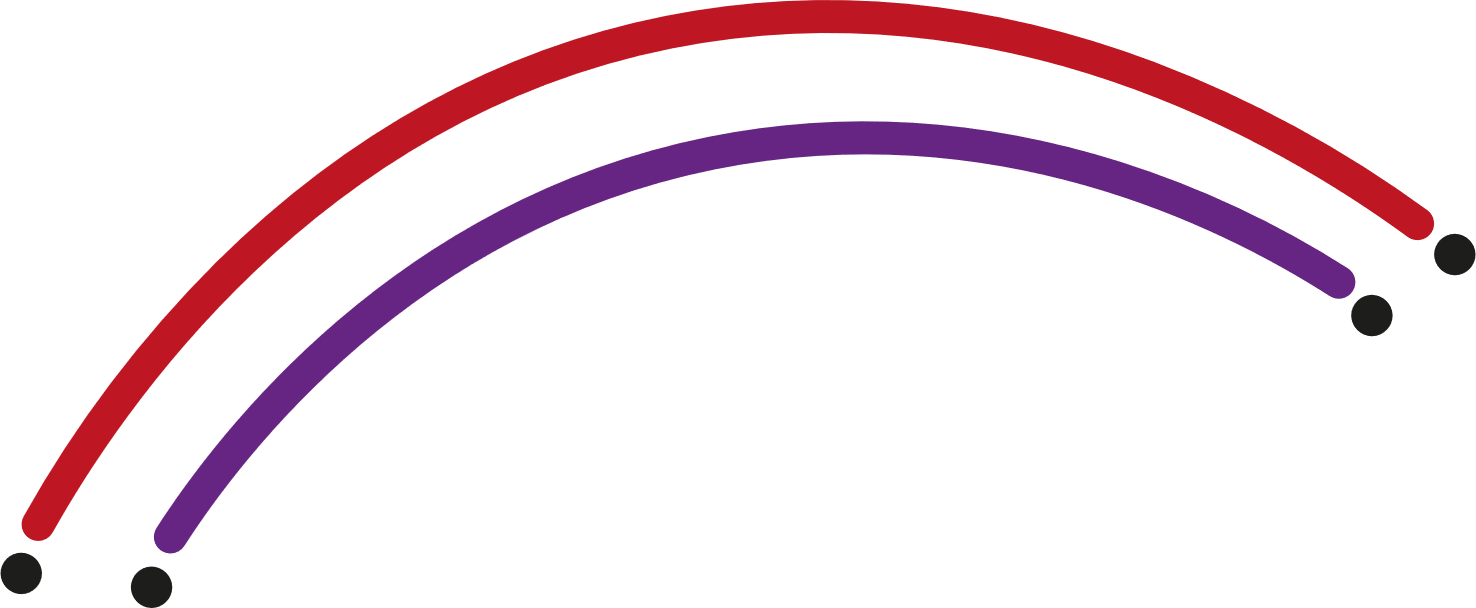 Οφέλη της απομακρυσμένης εργασίας
Να είστε πιο ευέλικτοι 
Αποκτήστε ελευθερία στο εργασιακό περιβάλλον
Αύξηση της παραγωγικότητας και των επιπέδων απόδοσης
Αποφύγετε την πολιτική του γραφείου 
Να είστε μακριά από την εποχική γρίπη, παραμένοντας υγιείς 
Αποφύγετε την κίνηση και τα πλήθη 
Εξοικονομήστε χρήματα, ελαχιστοποιήστε το κόστος
Να περνάτε περισσότερο χρόνο με την οικογένεια
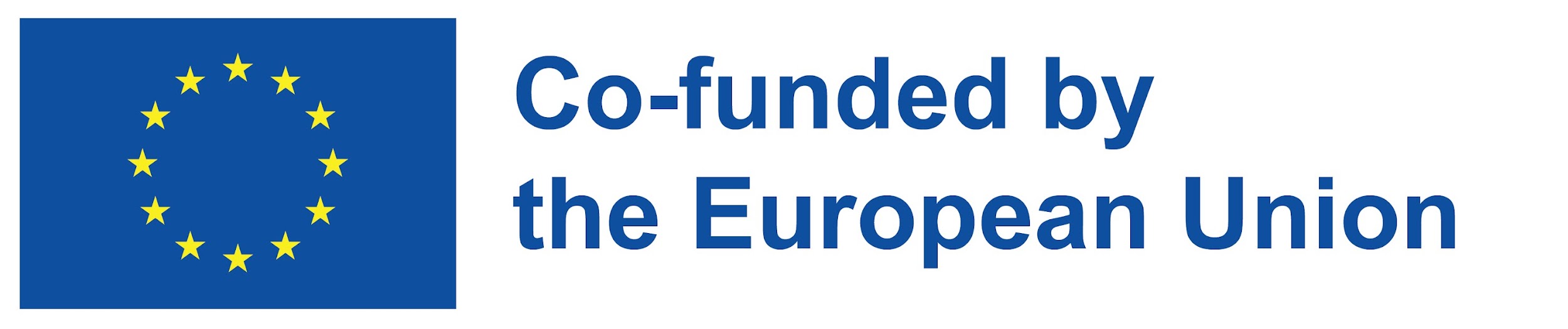 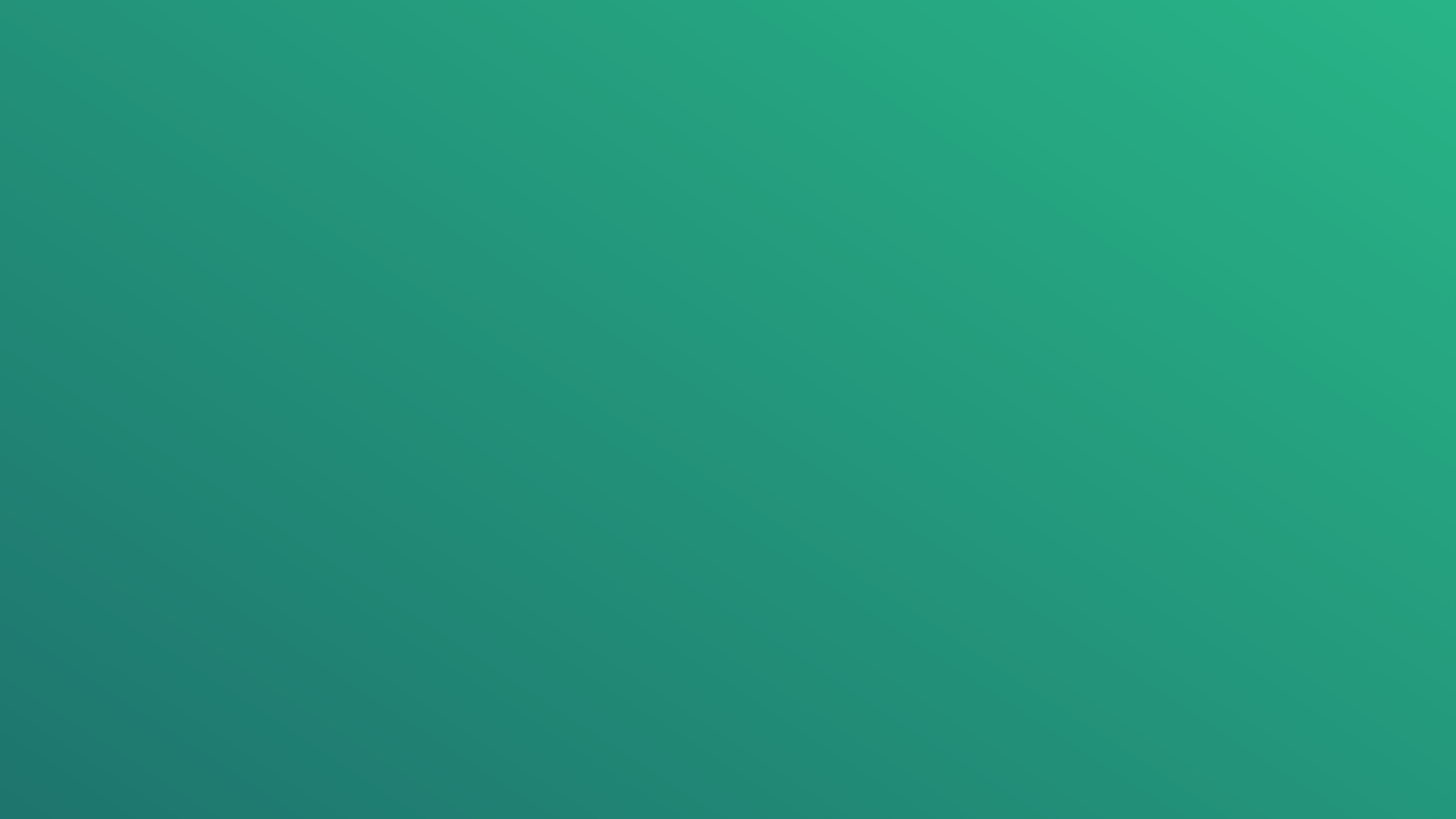 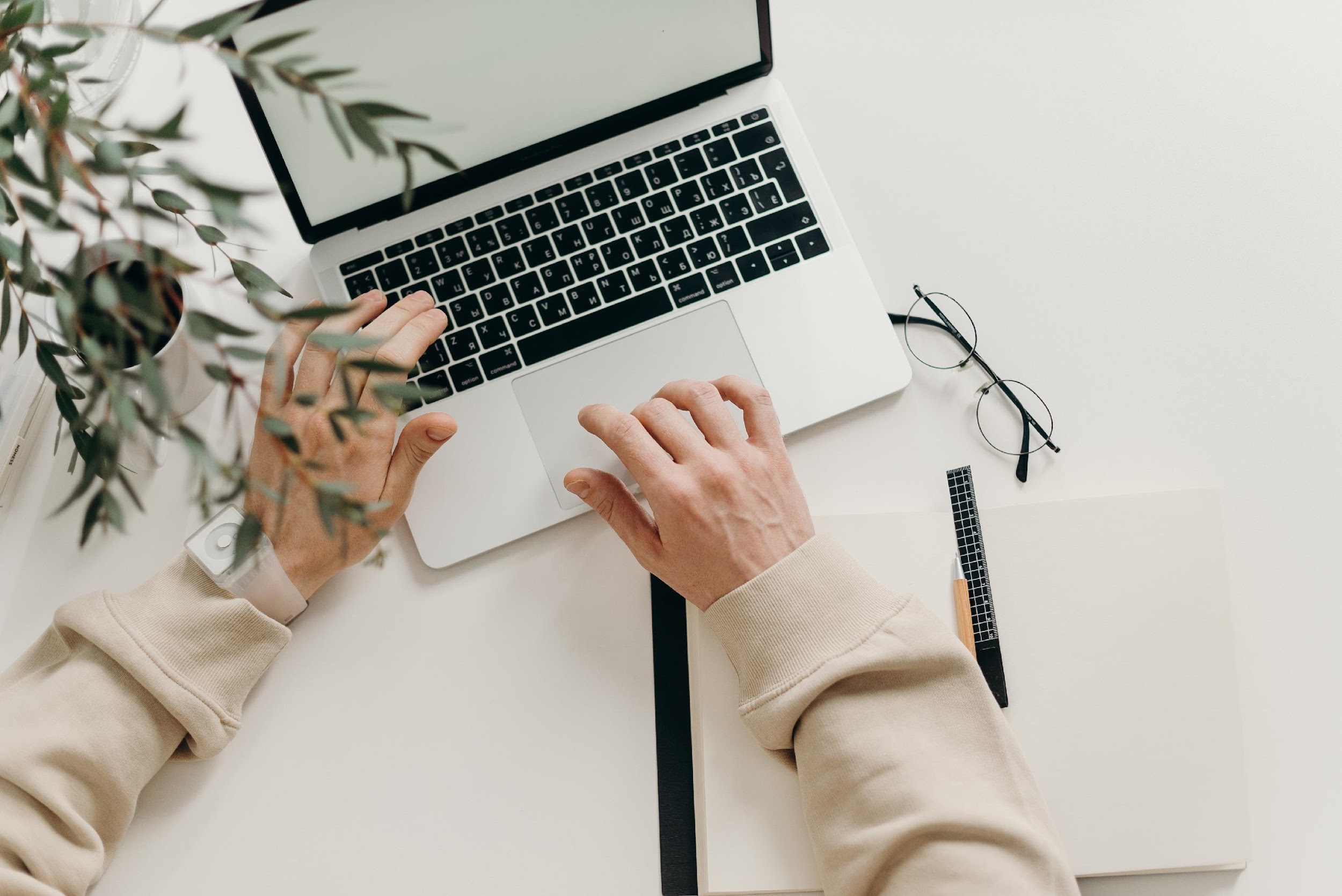 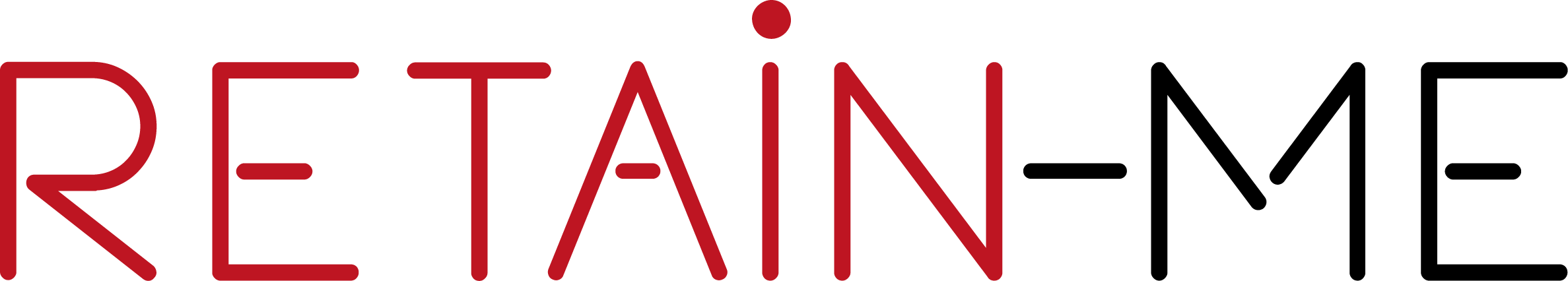 ΔΡΑΣΤΗΡΙΟΤΗΤΑ 3
Προκλήσεις της απομακρυσμένης εργασίας
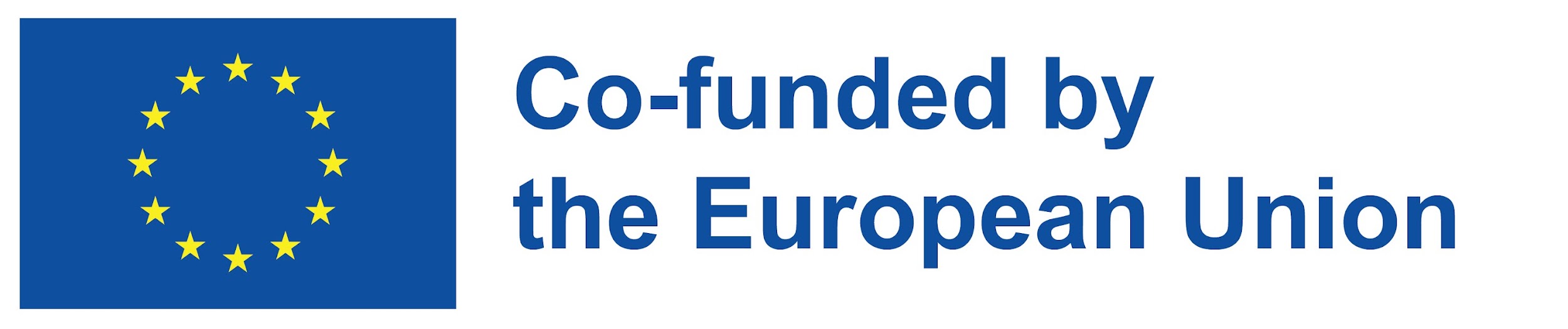 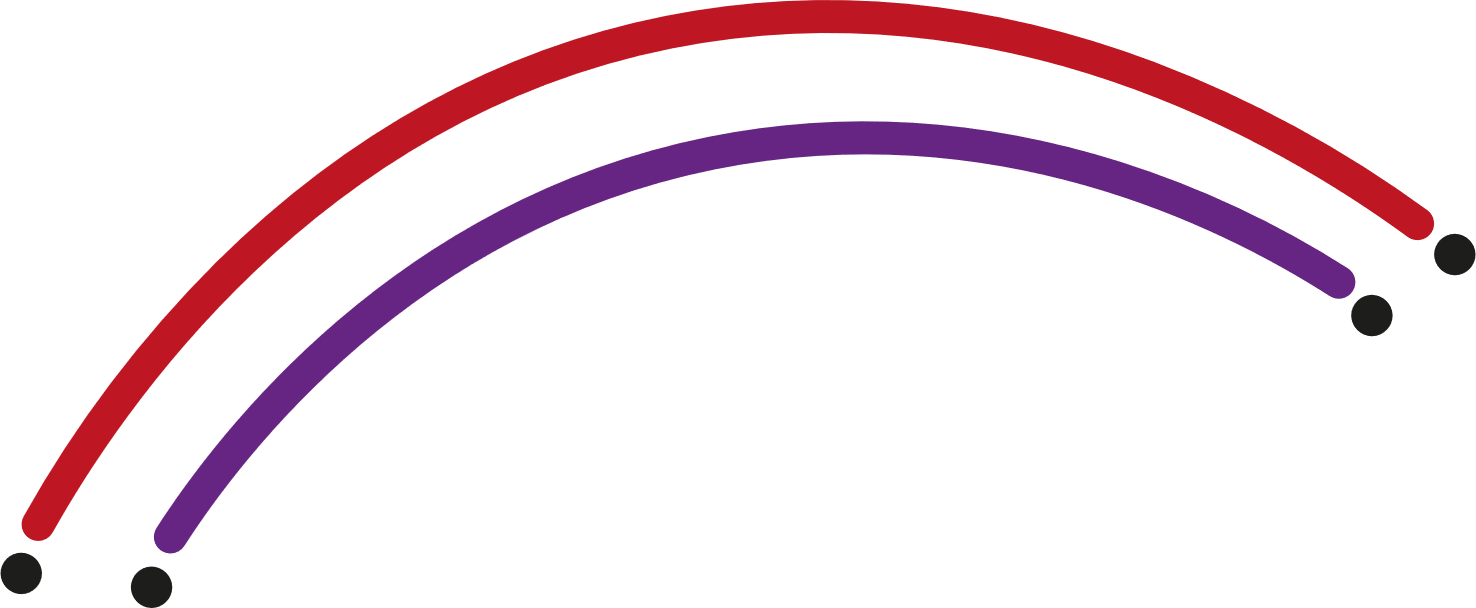 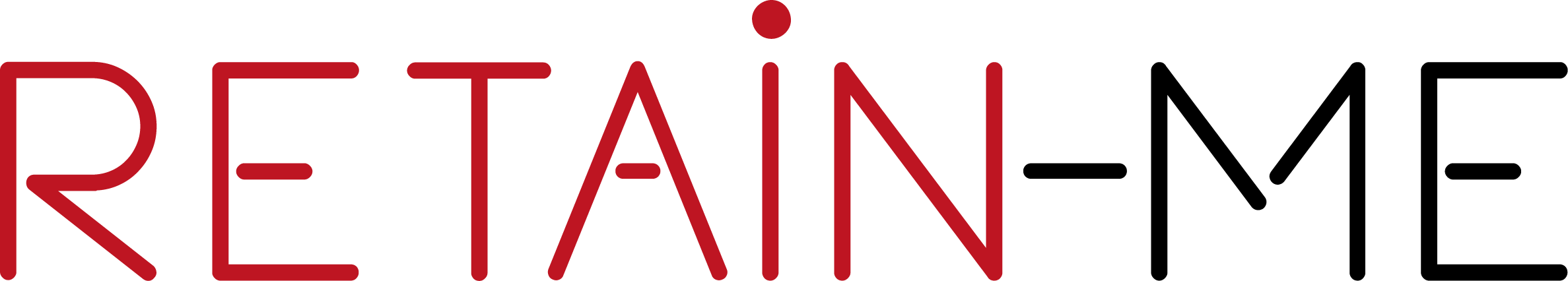 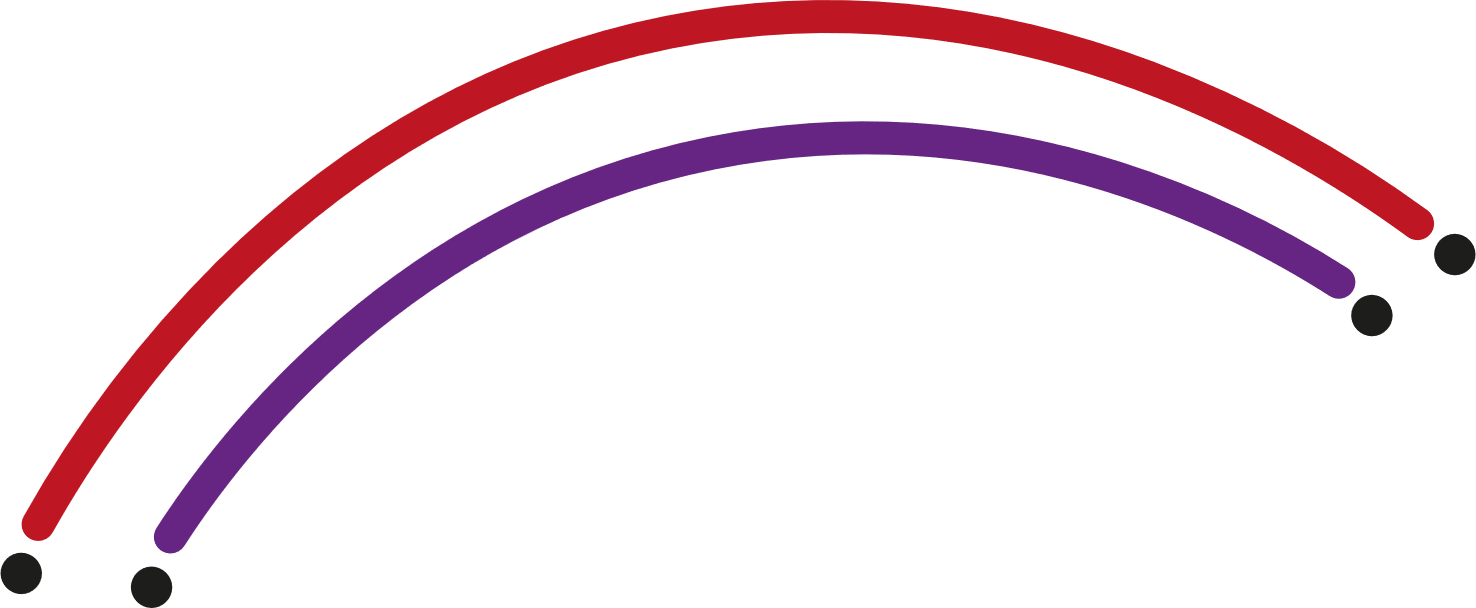 Προκλήσεις της απομακρυσμένης εργασίας
Υπάρχουν προκλήσεις κατά την εργασία εξ αποστάσεως;
Μπορείτε να το διευκρινίσετε.
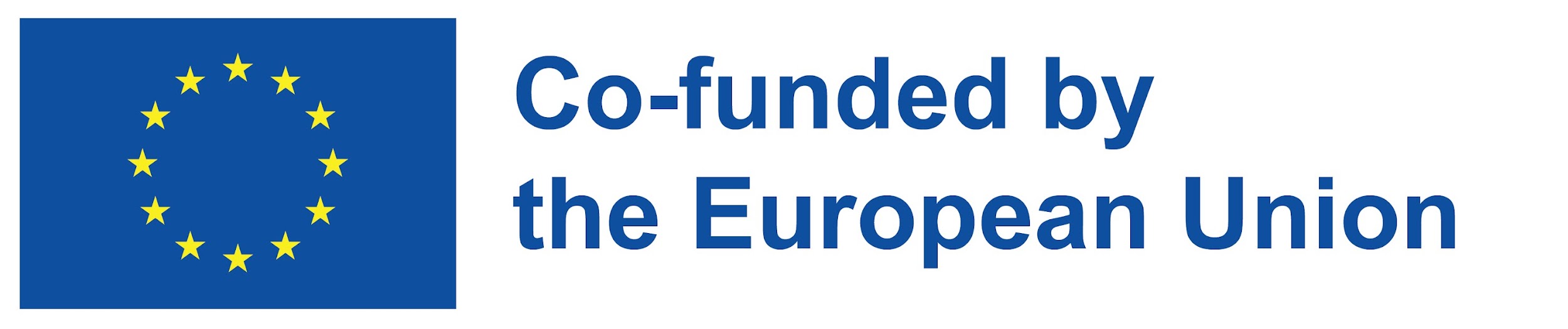 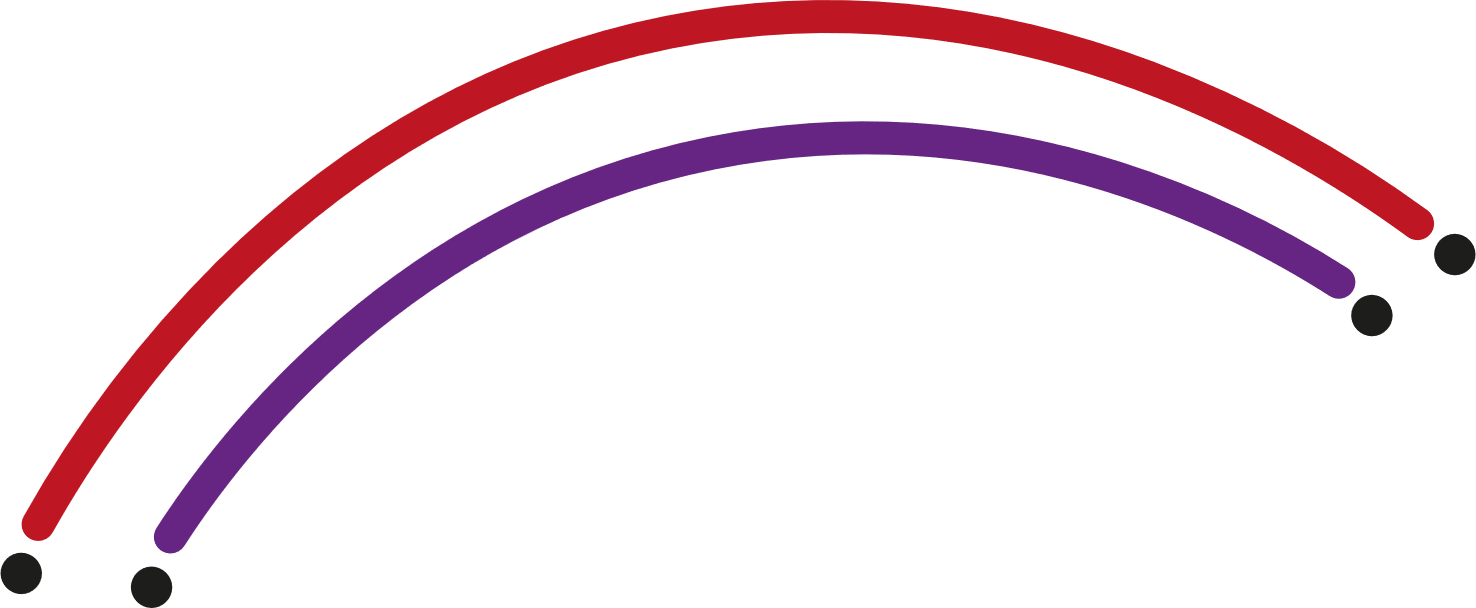 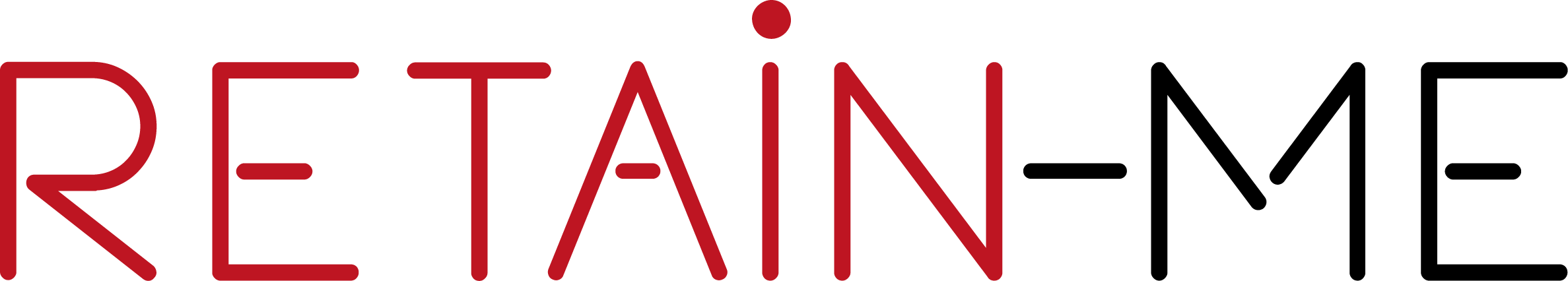 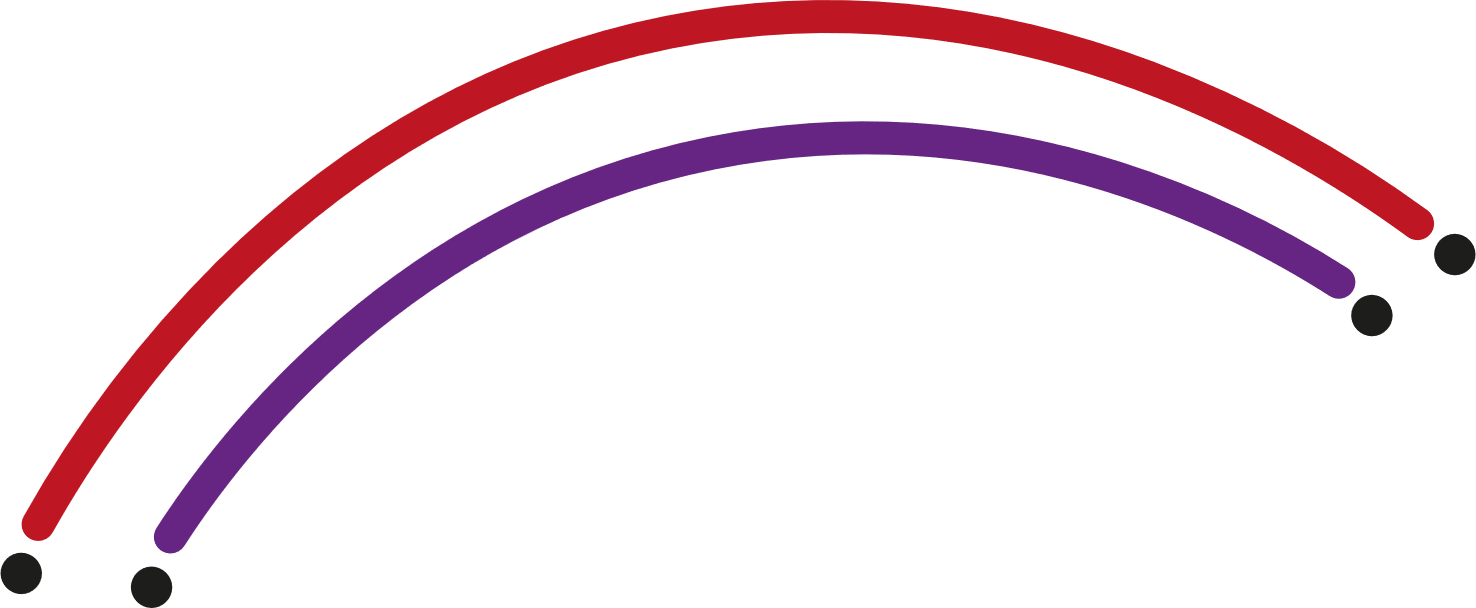 Εργασία εξ αποστάσεως Προκλήσεις
Έλλειψη κοινωνικής επαφής και υποστήριξης, που οδηγεί σε απομόνωση και ακόμη και κατάθλιψη
Απογοητεύσεις με μέλη της οικογένειας που μπορεί επίσης να εργάζονται από το σπίτι/να βρίσκονται στο σπίτι
Μυοσκελετικά ζητήματα/προκλήσεις από κακή διαμόρφωση των θέσεων εργασίας
Ανισορροπία μεταξύ εργασίας και ζωής
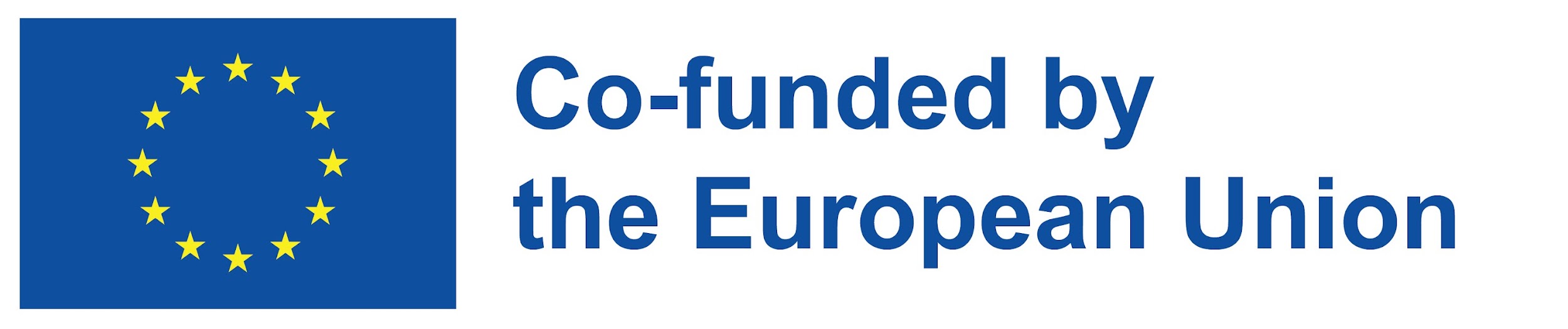 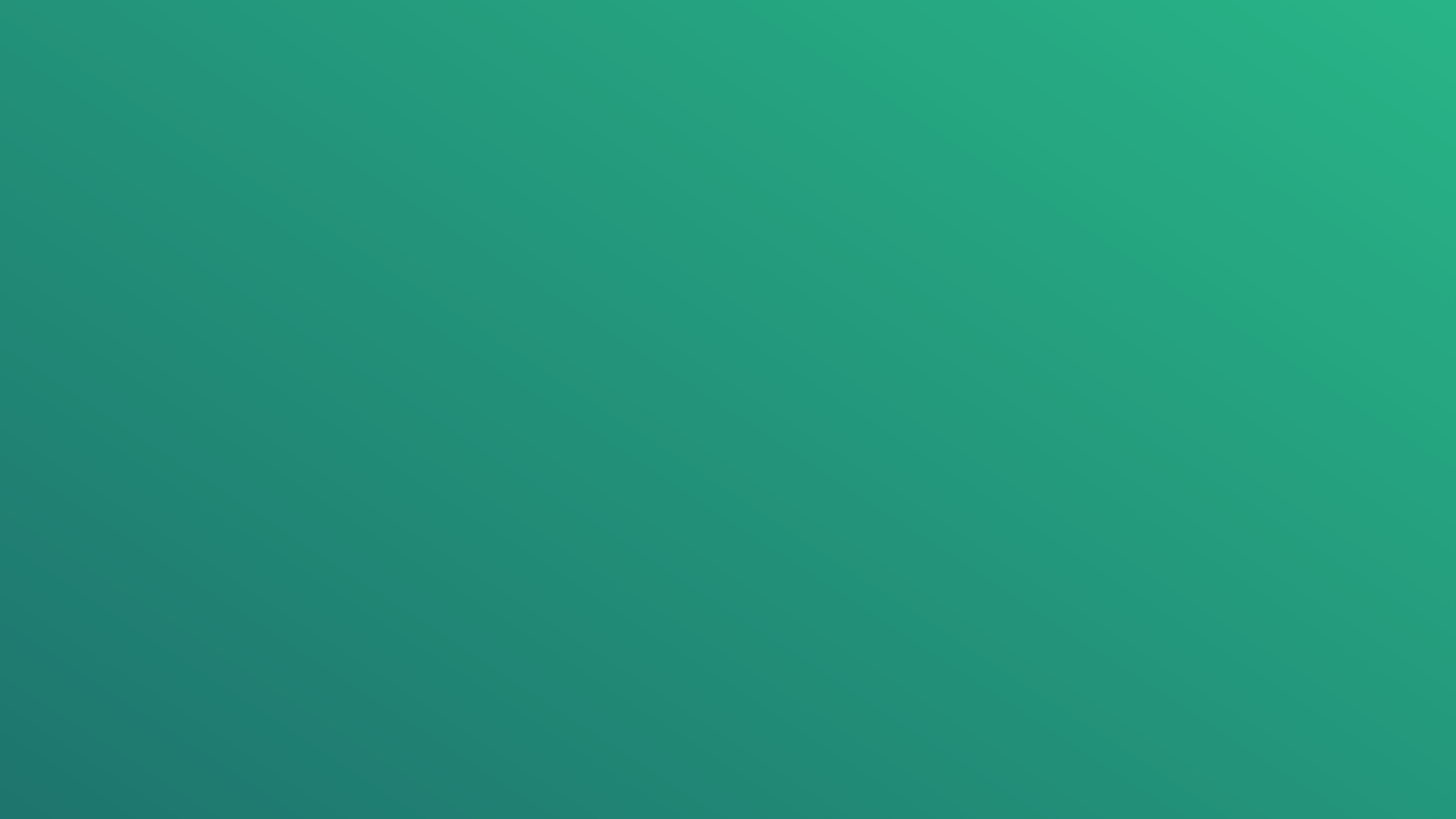 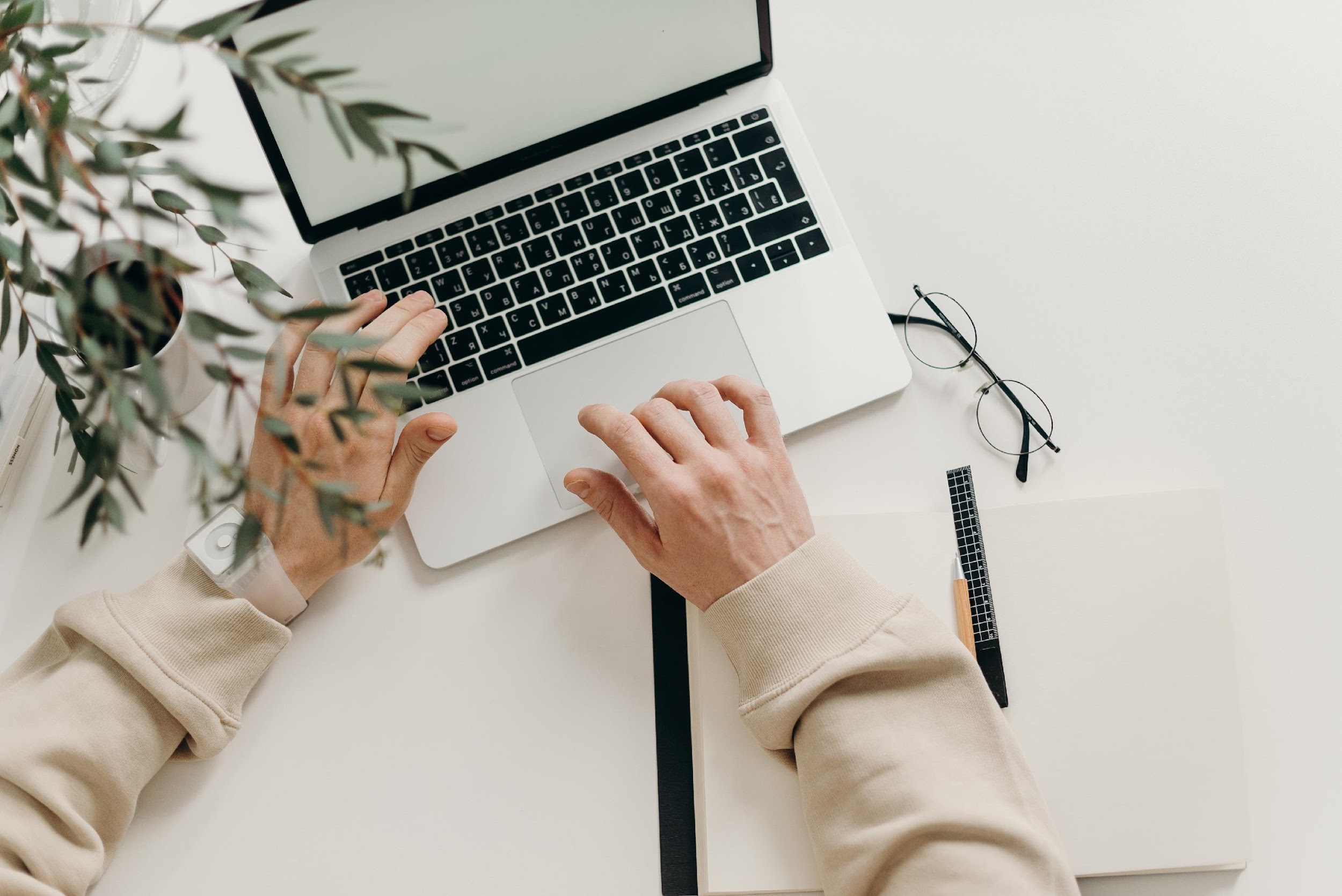 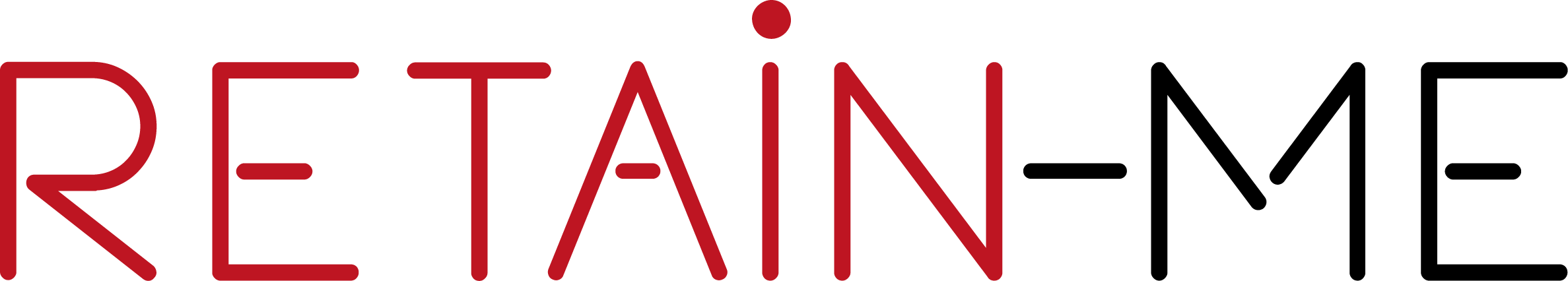 ΔΡΑΣΤΗΡΙΟΤΗΤΑ 4
Πώς μπορούν να αντιμετωπιστούν οι προκλήσεις της απομακρυσμένης εργασίας;
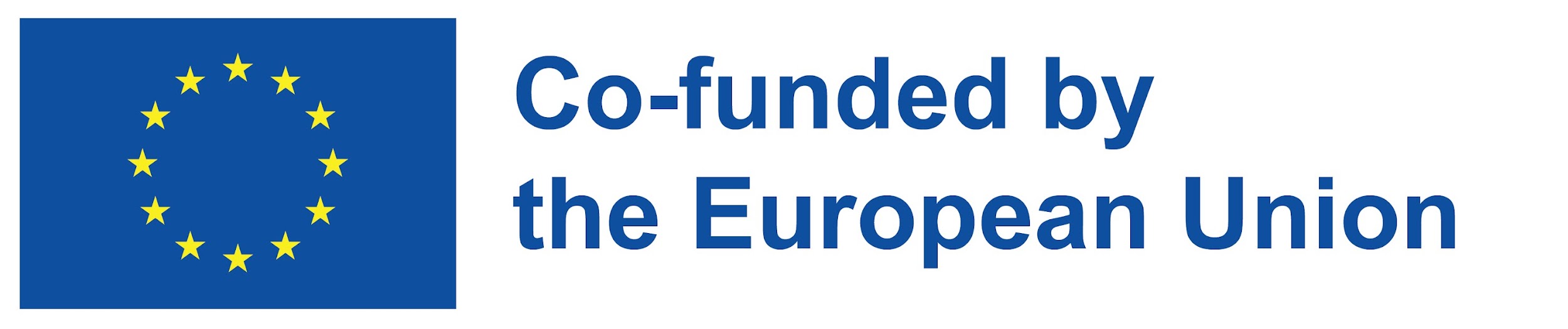 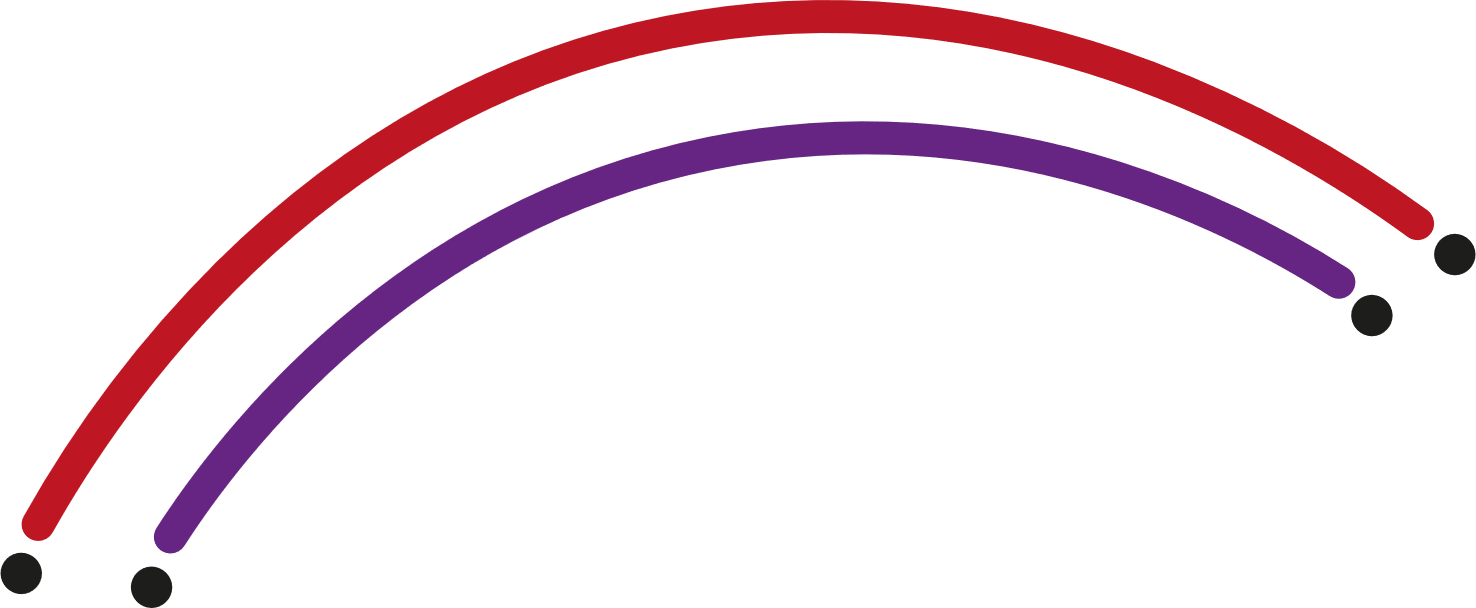 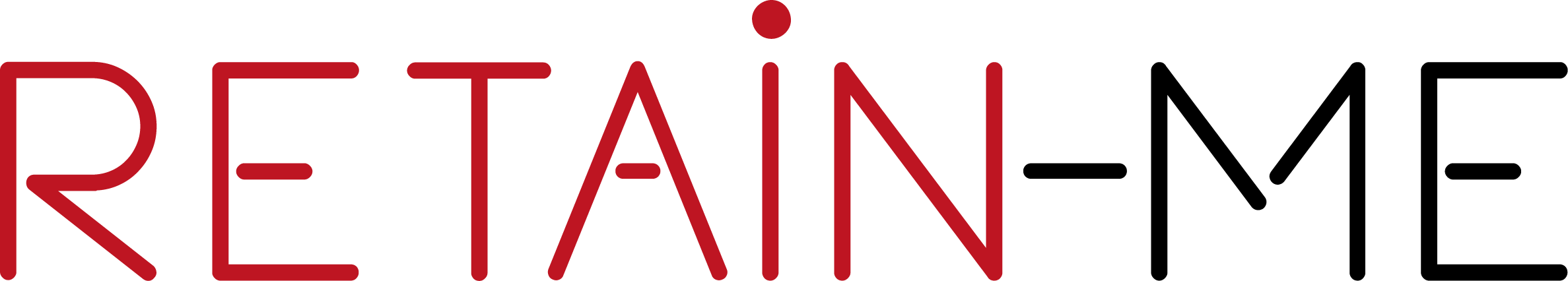 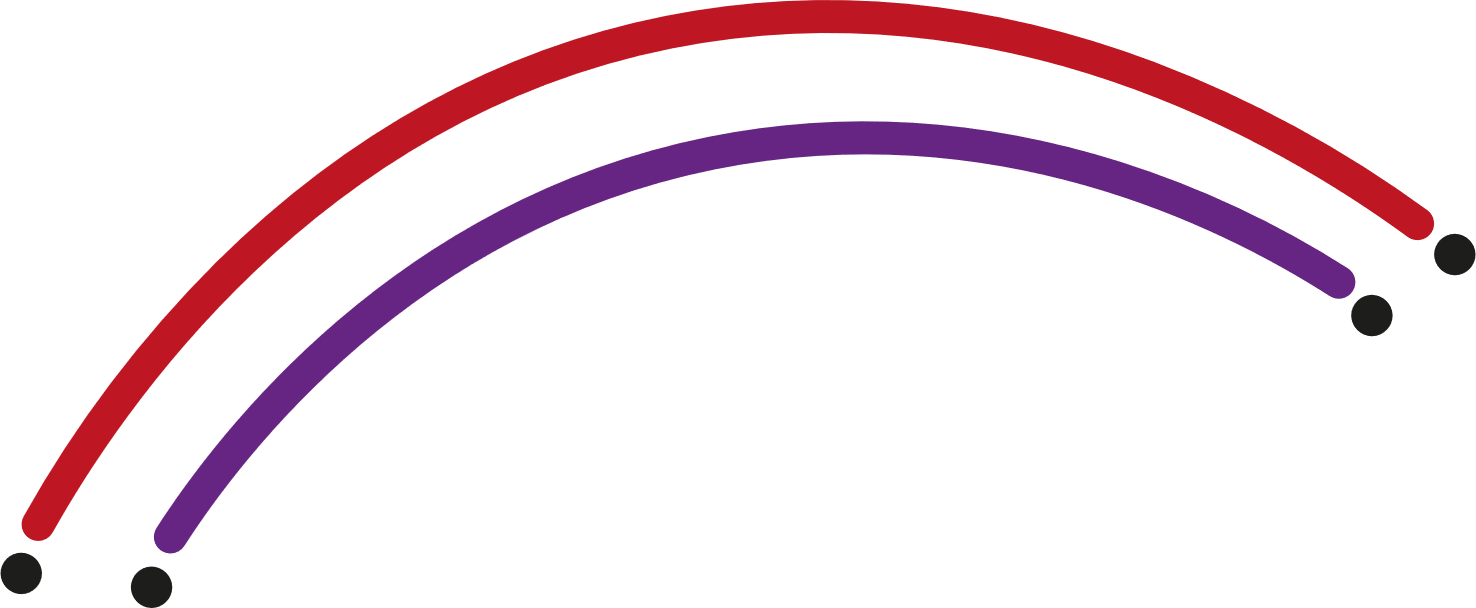 Αντιμετώπιση των προκλήσεων της απομακρυσμένης εργασίας
Πώς μπορούν να αντιμετωπιστούν οι προκλήσεις της απομακρυσμένης εργασίας;

Ονομάστε μια πρόκληση και μοιραστείτε την μαζί μας 
πώς προσπάθησες να το αντιμετωπίσεις.
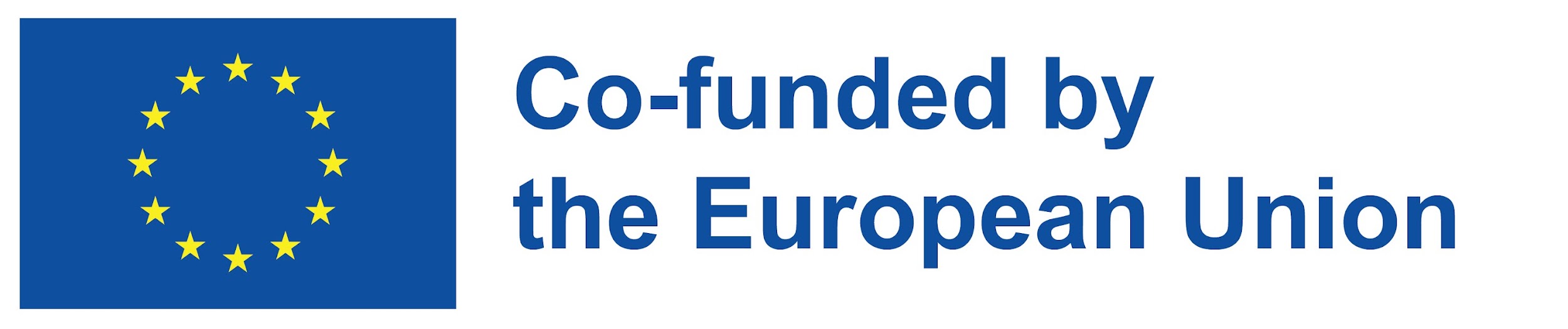 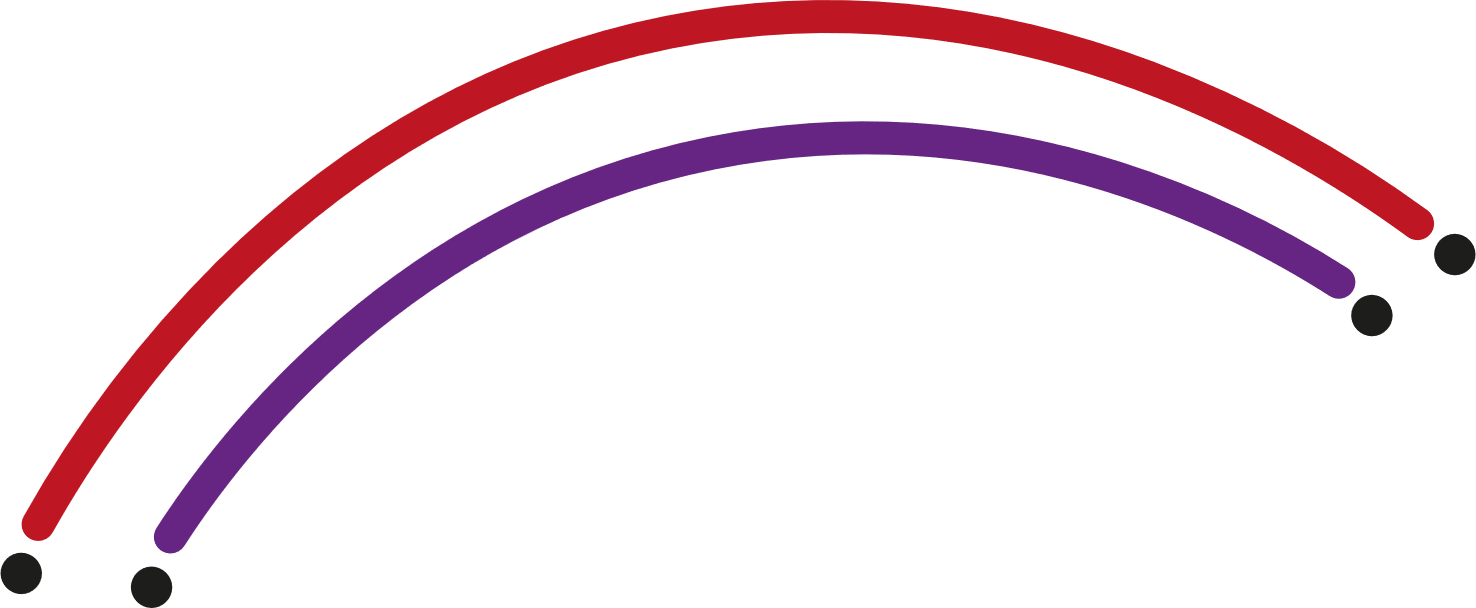 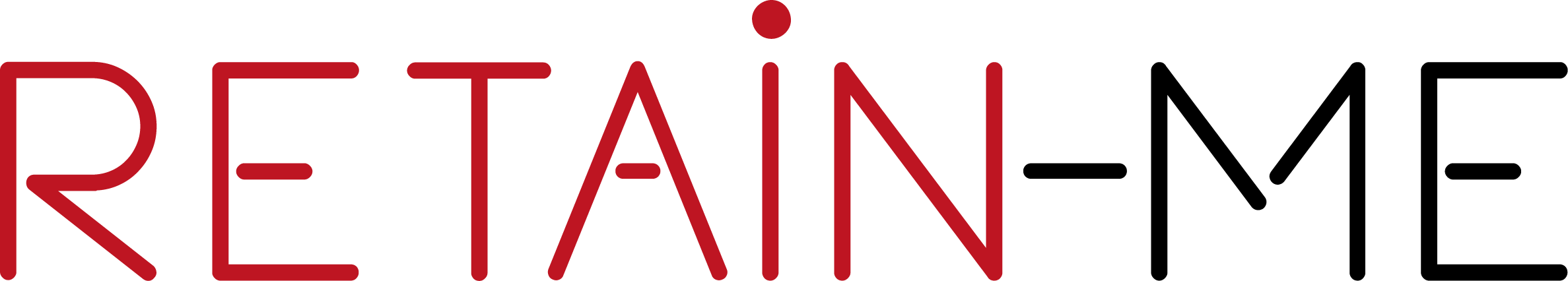 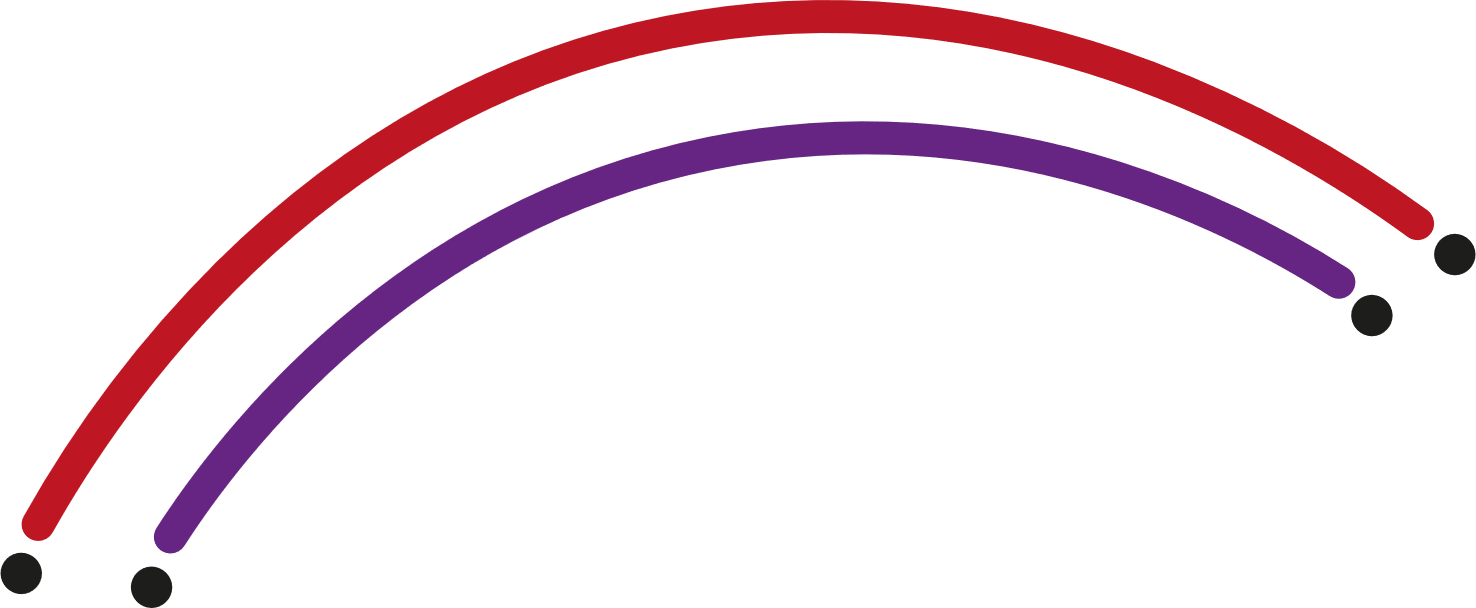 Αγκαλιάζοντας την αλλαγή
Το κλειδί για την εξ αποστάσεως εργασία είναι η αποδοχή της αλλαγής. Οι αλλαγές αποτελούν πρόκληση, ακόμη και αν είναι ως επί το πλείστον ευπρόσδεκτες, και η προσαρμογή στις αλλαγές είναι μια διαδικασία. 
Από όσα γνωρίζουμε, οι συνήθειές μας μπορούν να καθορίσουν τον τρόπο με τον οποίο αντιλαμβανόμαστε και αντιδρούμε στην αλλαγή. Για παράδειγμα, αν συνηθίζουμε να σκεφτόμαστε αρνητικά για νέες καταστάσεις ή νέους ανθρώπους, τότε θα αντιδράσουμε με αρνητικό τρόπο απέναντι στην αλλαγή. 
Είναι ενδιαφέρον ότι οι ειδικοί λένε ότι χρειάζονται μόνο 21 ημέρες για να προσαρμοστούμε σε νέες αλλαγές και να υιοθετήσουμε νέες συνήθειες, οπότε μέσα σε 21 ημέρες μπορεί να συνηθίσουμε την αλλαγή(ες).
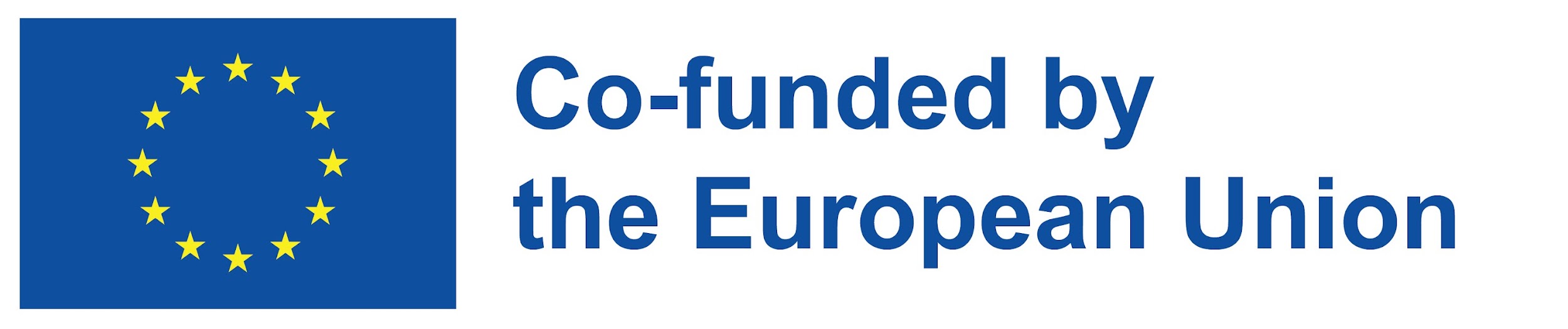 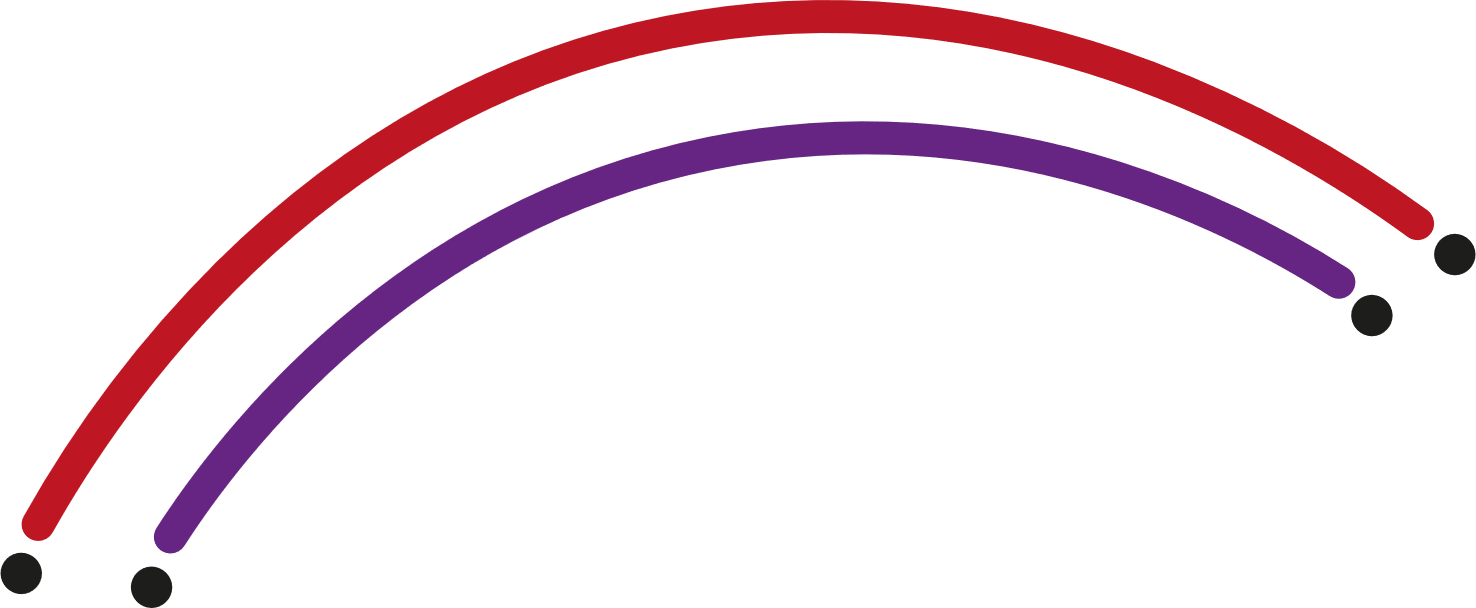 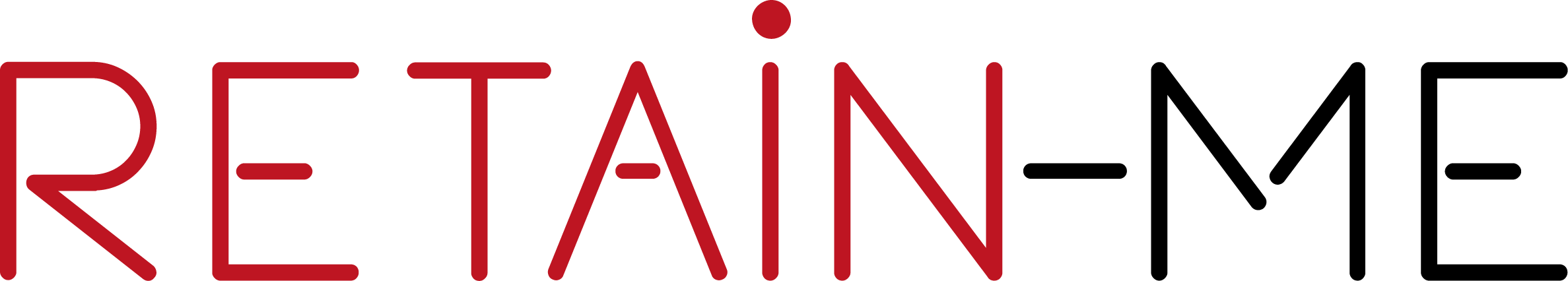 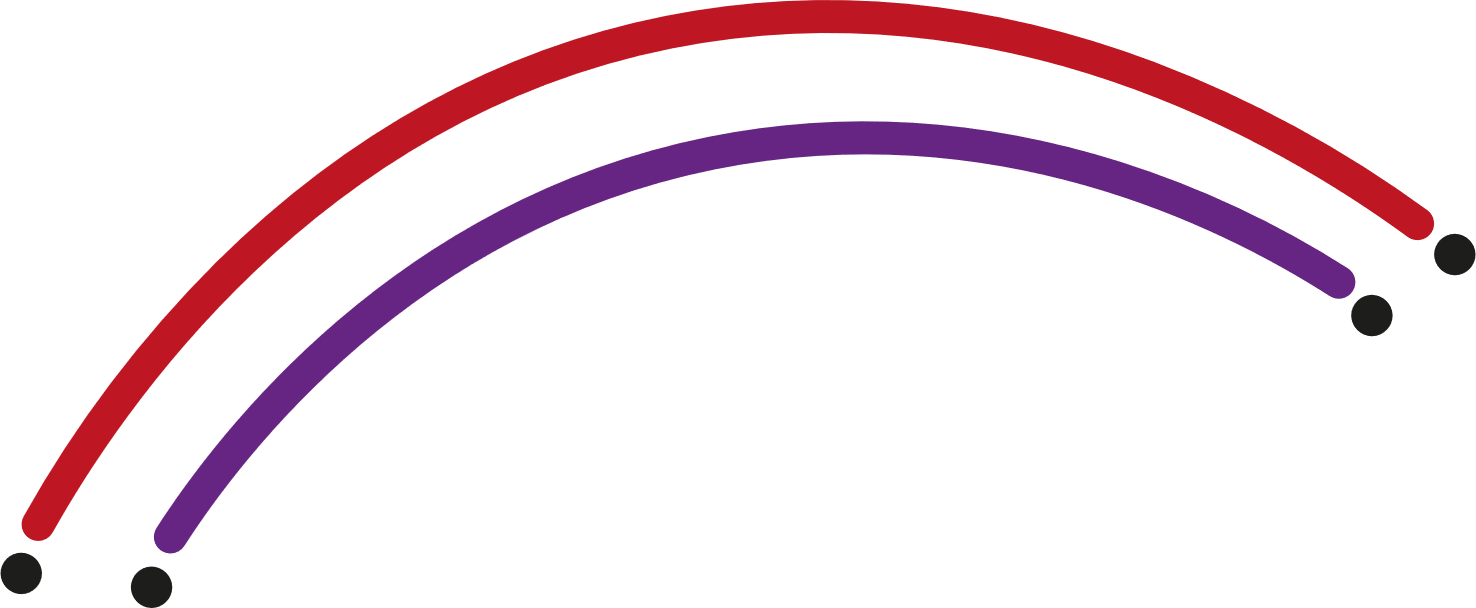 Προσαρμογή στην αλλαγή με επιτυχία
Αναγνωρίστε ότι η αλλαγή συμβαίνει 
Προσδιορίστε τις θετικές πτυχές
Προετοιμαστείτε, αν είναι δυνατόν 
Επικεντρωθείτε σε ό,τι μπορείτε να ελέγξετε
Ηρεμία και χαλάρωση
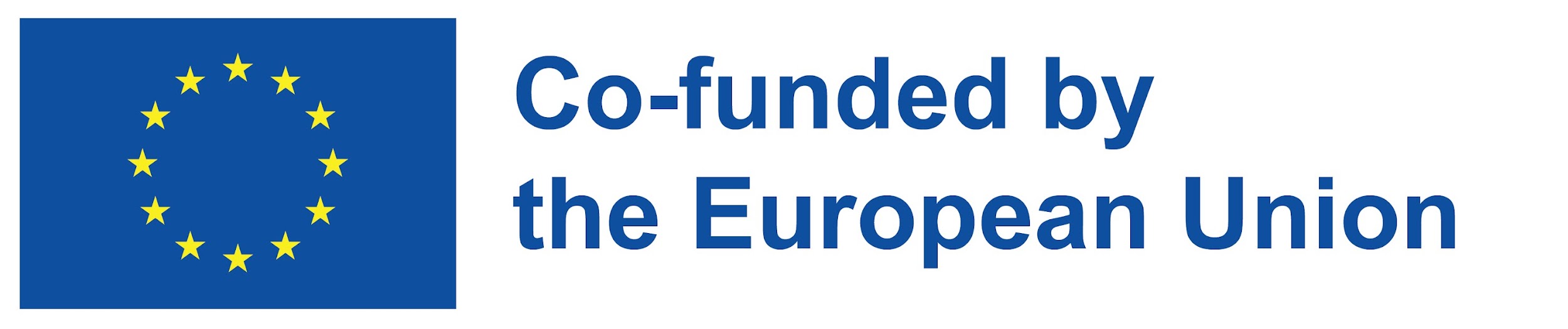 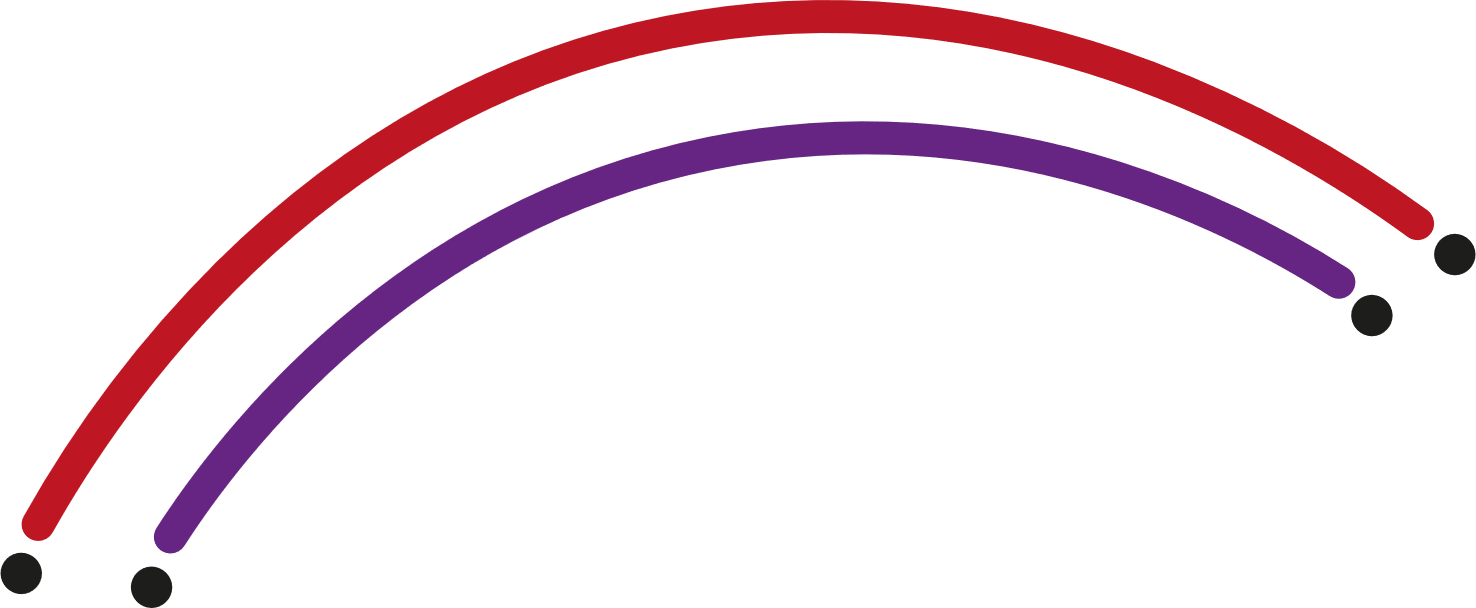 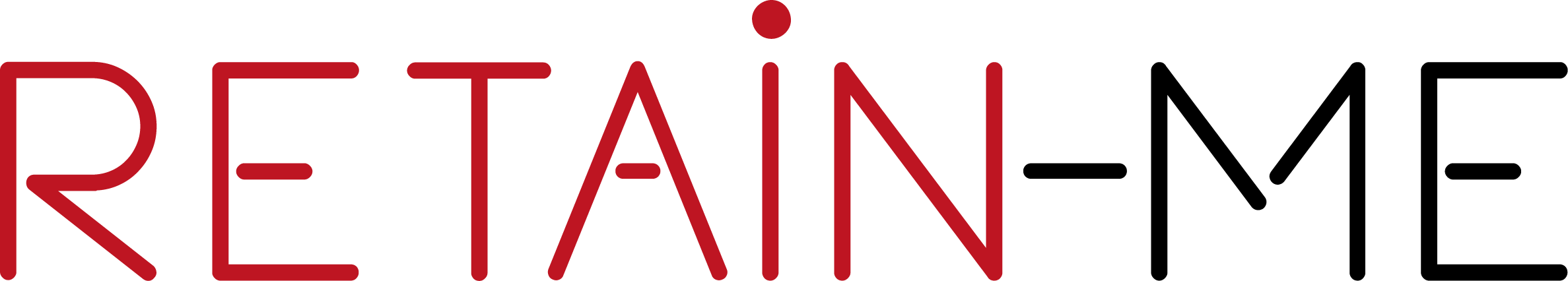 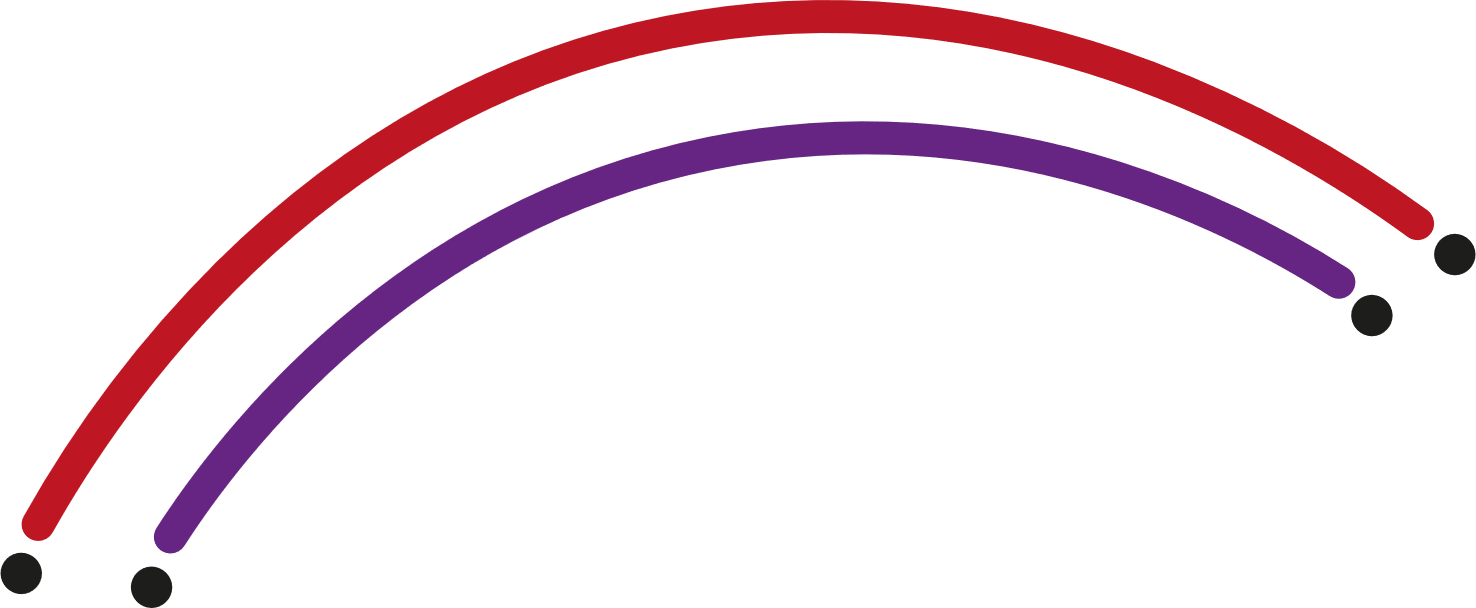 Πώς να πετύχετε δουλεύοντας από το σπίτι
Δημιουργήστε έναν καθορισμένο χώρο εργασίας για να εστιάσετε
Διαχωρίστε τη δουλειά από τη ζωή για να αποφύγετε την εξουθένωση
Δικτυωθείτε και βρεθείτε με άλλους για να αποφύγετε τη μοναξιά 
Να σέβεστε τη ρουτίνα σας αλλά και να δοκιμάζετε νέα πράγματα 
Αγκαλιάστε την αλλαγή
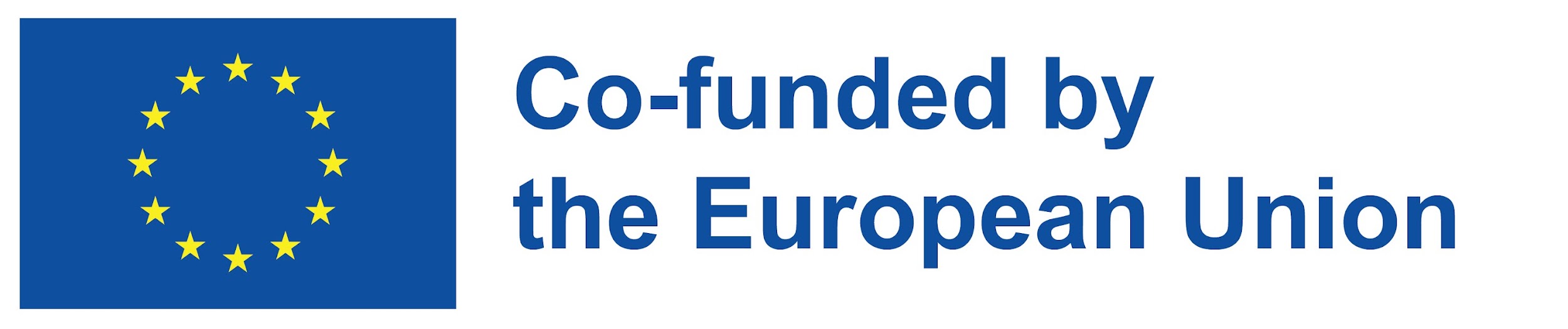 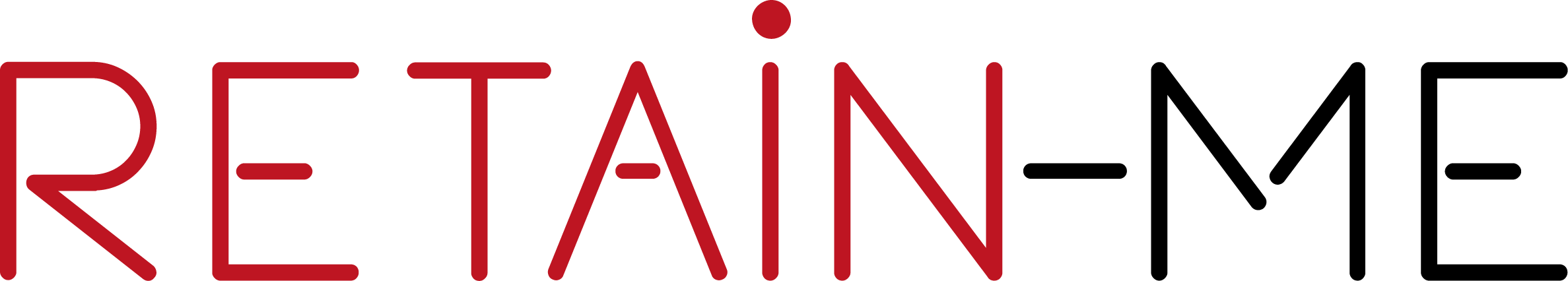 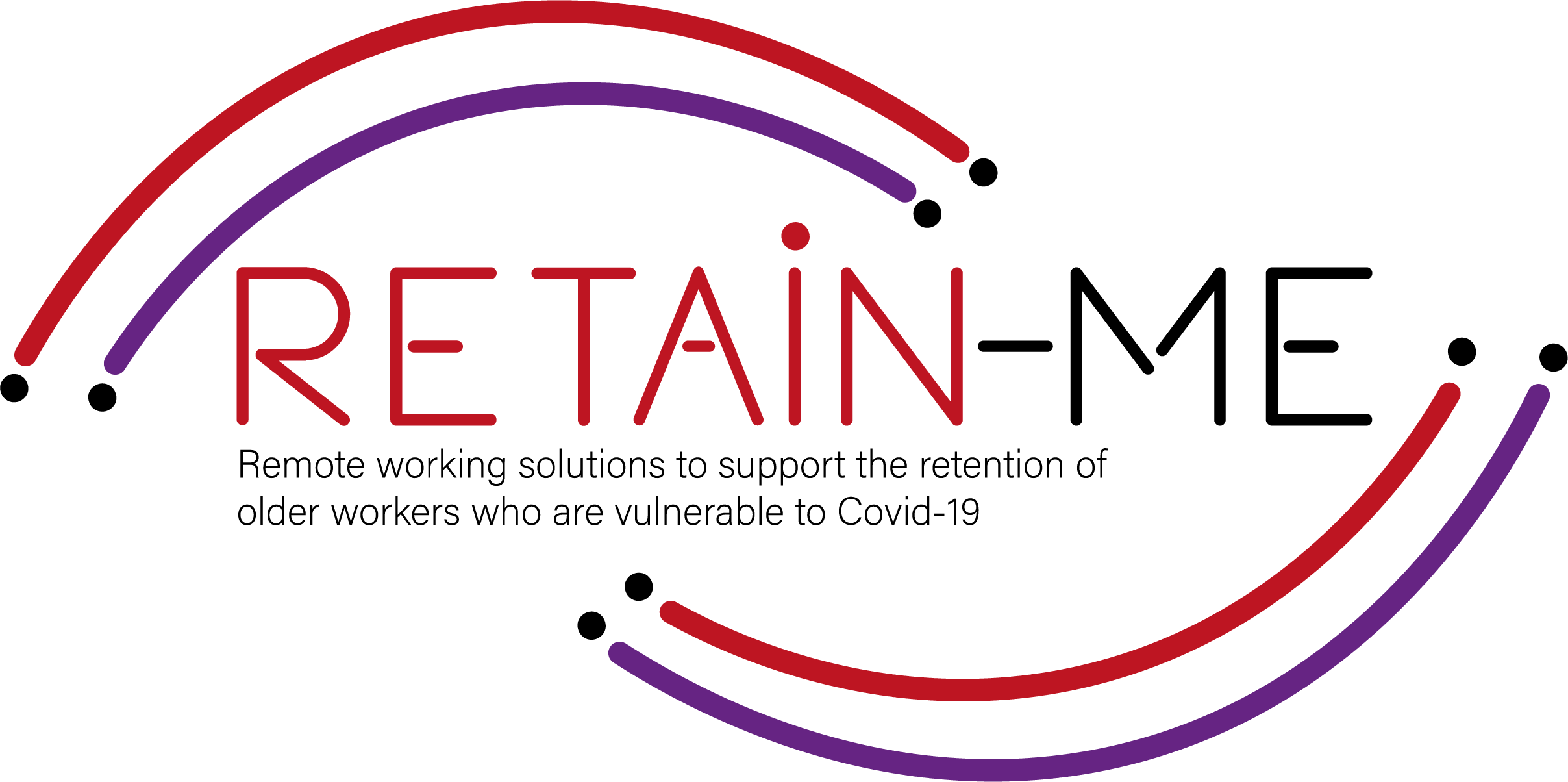 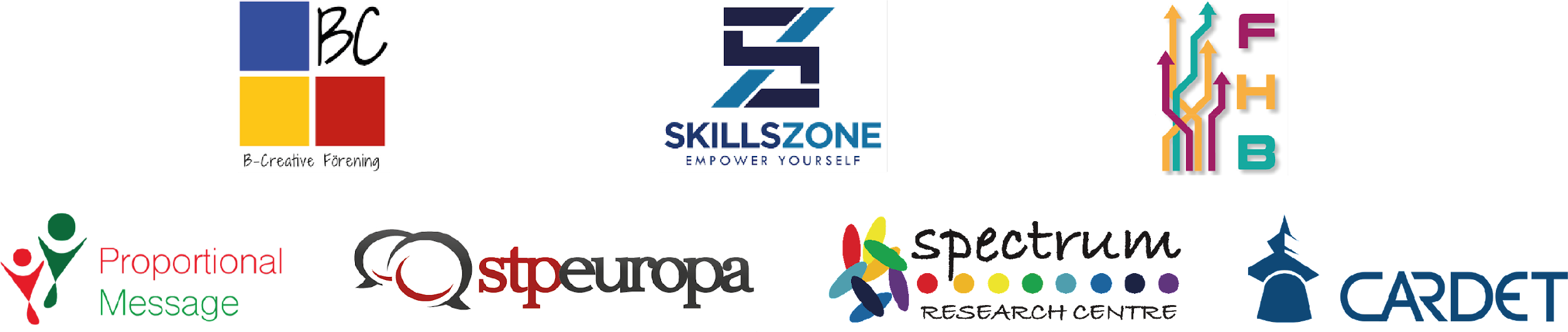 "Η υποστήριξη της Ευρωπαϊκής Επιτροπής για την παραγωγή της παρούσας δημοσίευσης δεν συνιστά έγκριση του περιεχομένου της, το οποίο αντανακλά τις απόψεις μόνο των συγγραφέων, και η Επιτροπή δεν μπορεί να θεωρηθεί υπεύθυνη για οποιαδήποτε χρήση των πληροφοριών που περιέχονται σε αυτήν." Αριθμός έργου: 2021-1-SE01-KA220-VET-000032922
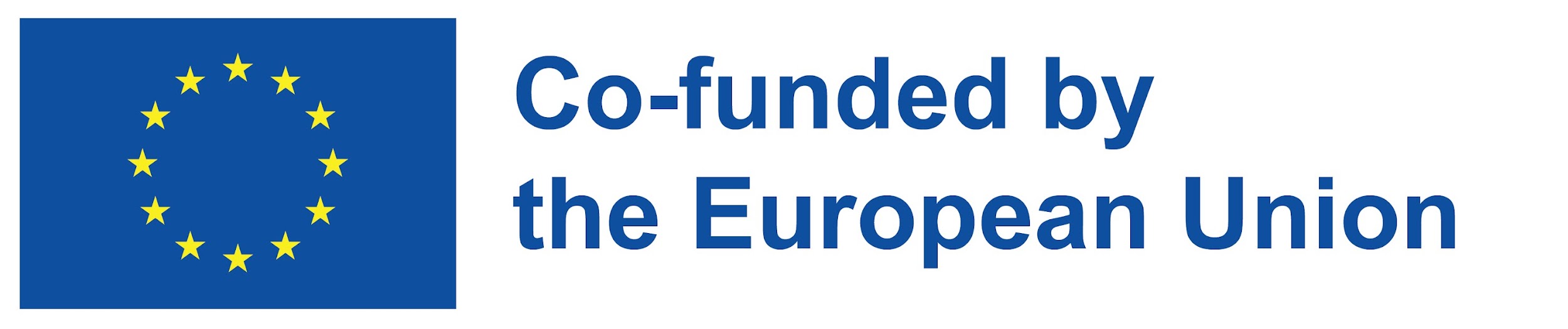